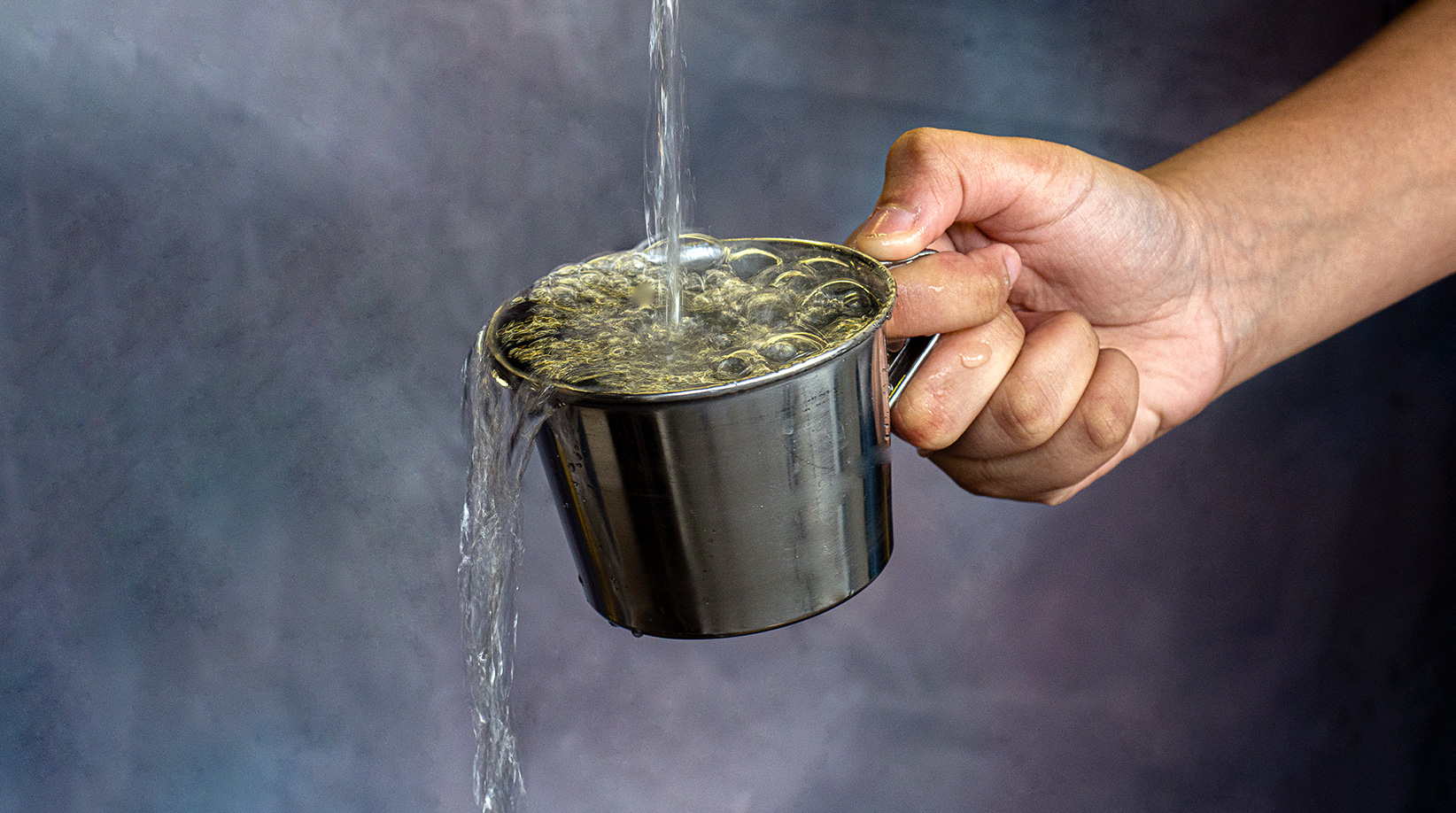 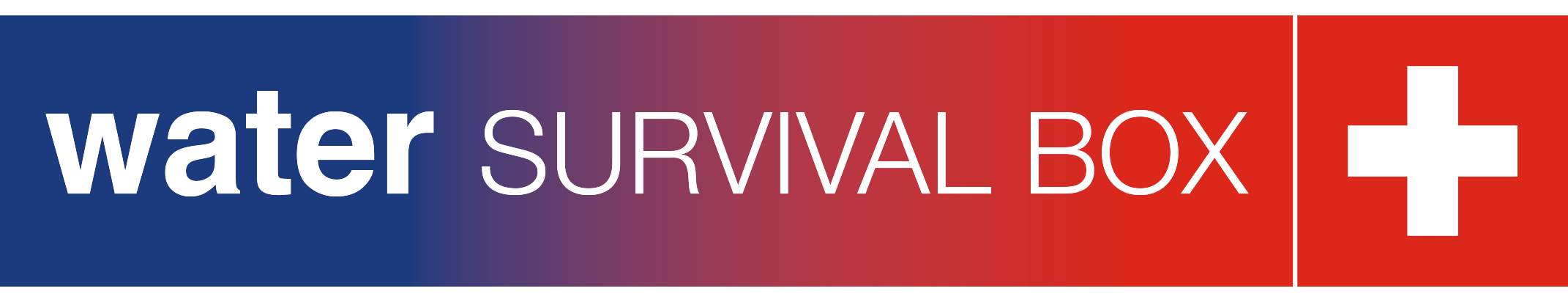 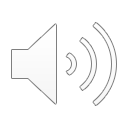 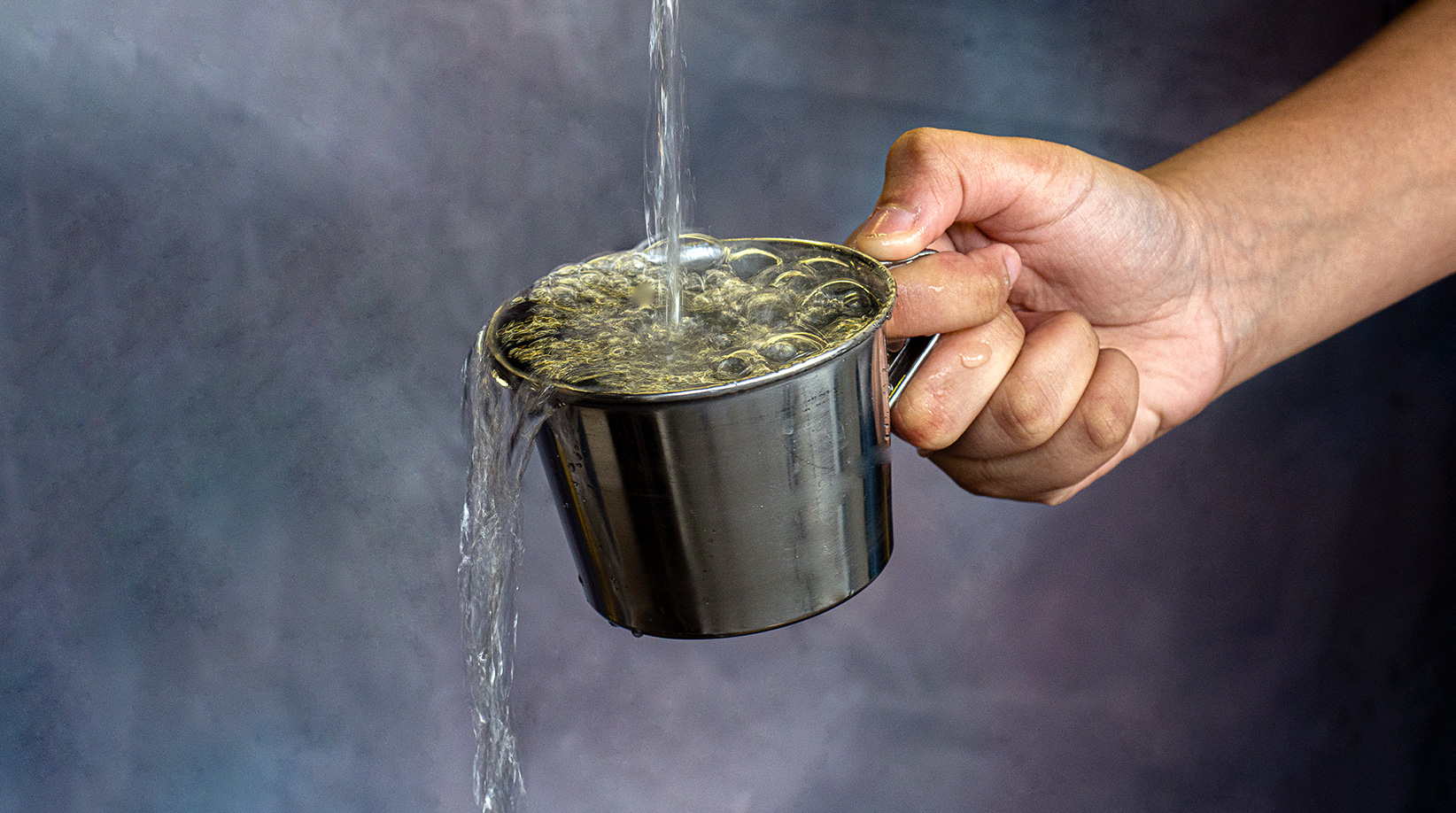 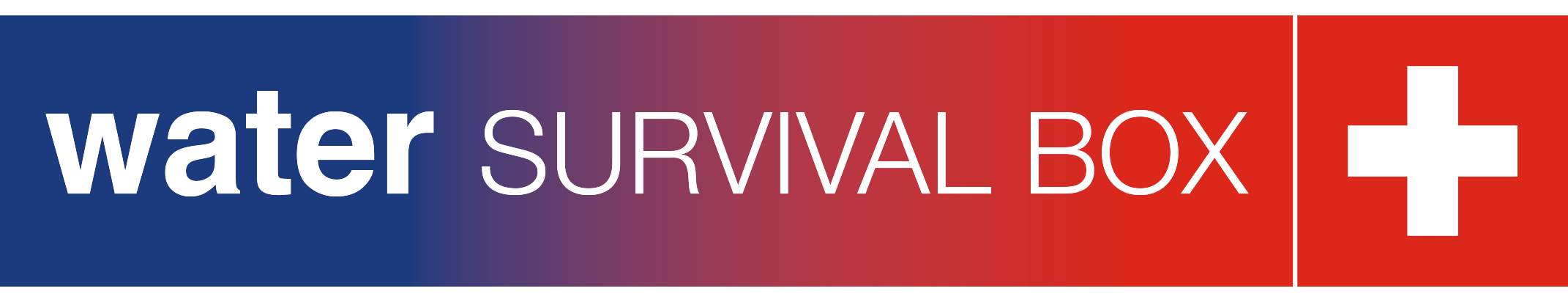 Sauberes Trinkwasser in Katastrophengebieten
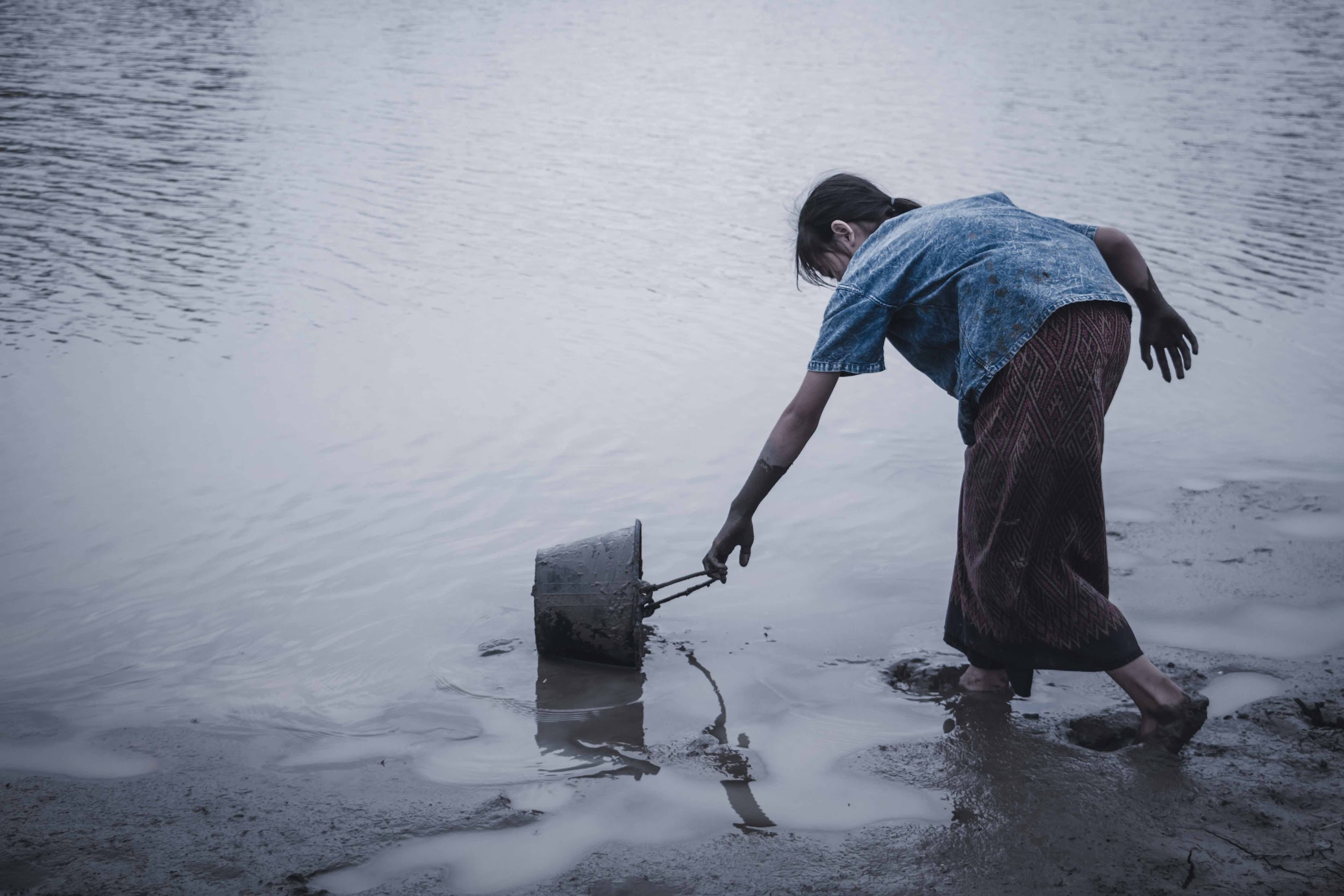 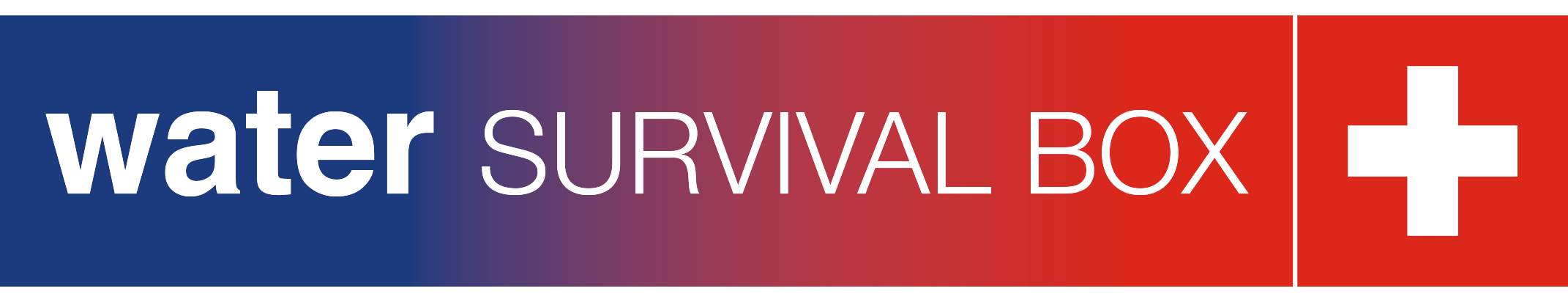 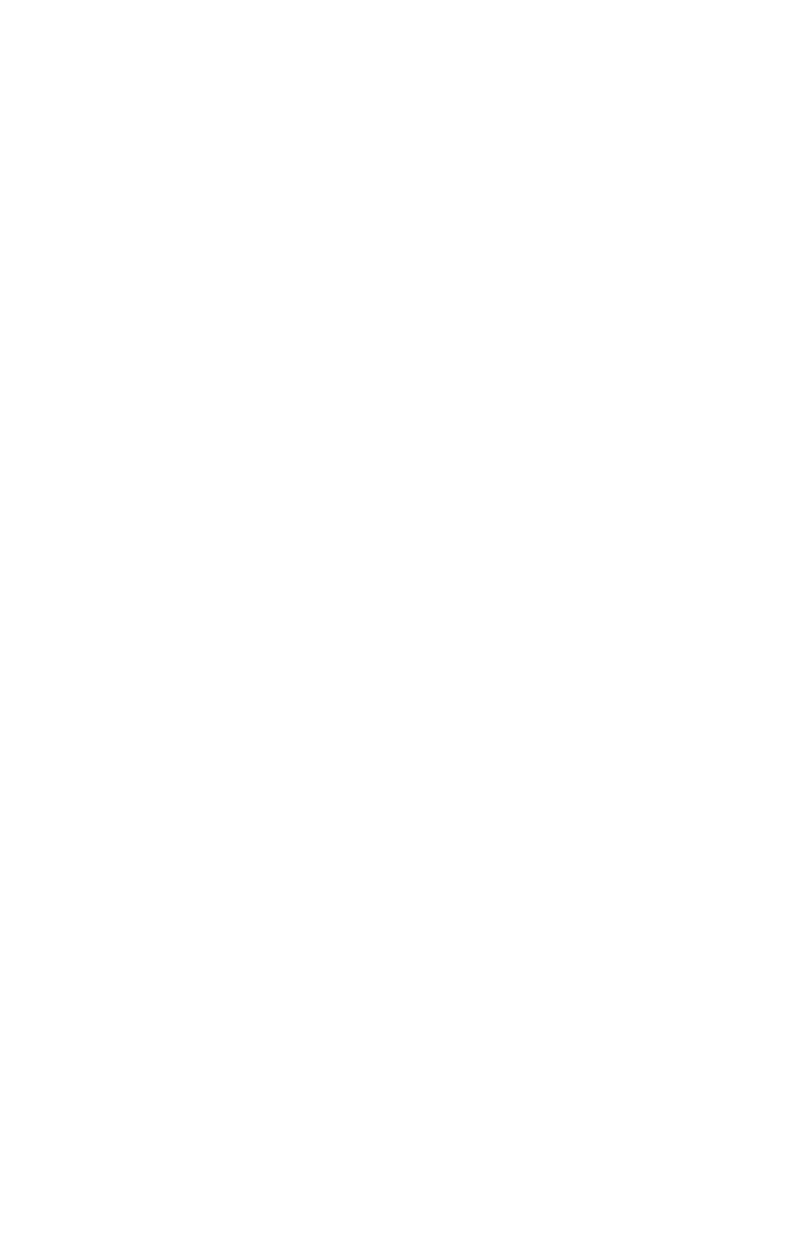 SAUBERES TRINKWASSER
EIN MENSCHLICHES GRUNDBEDÜRFNIS
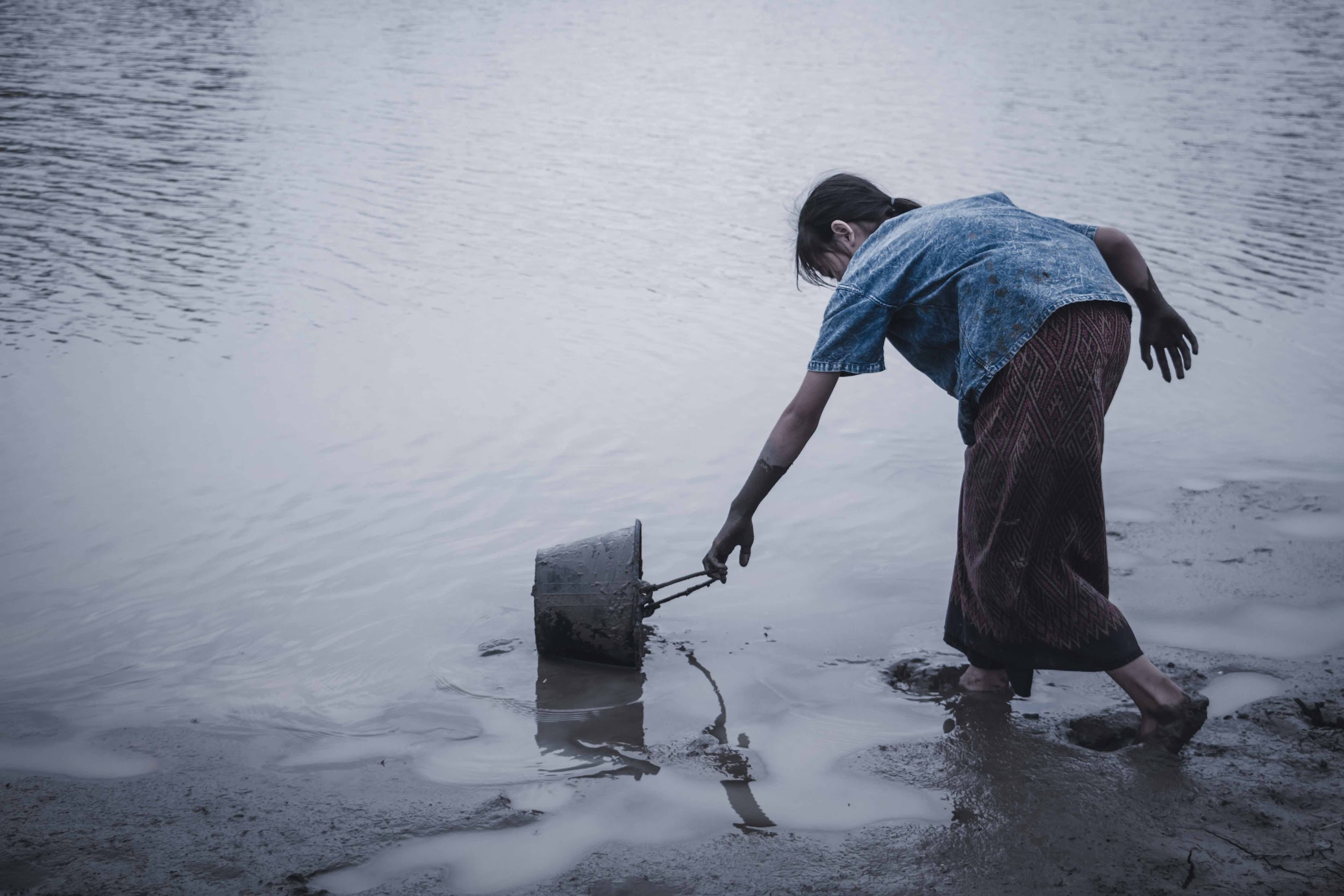 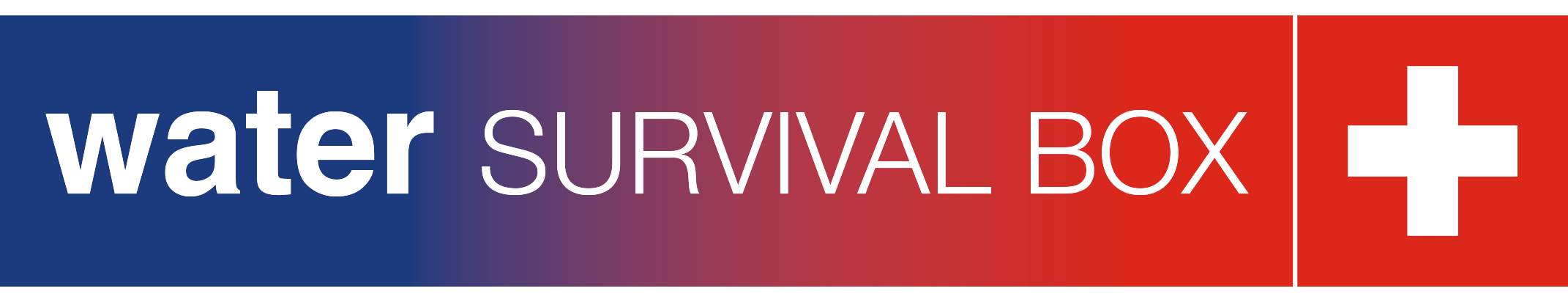 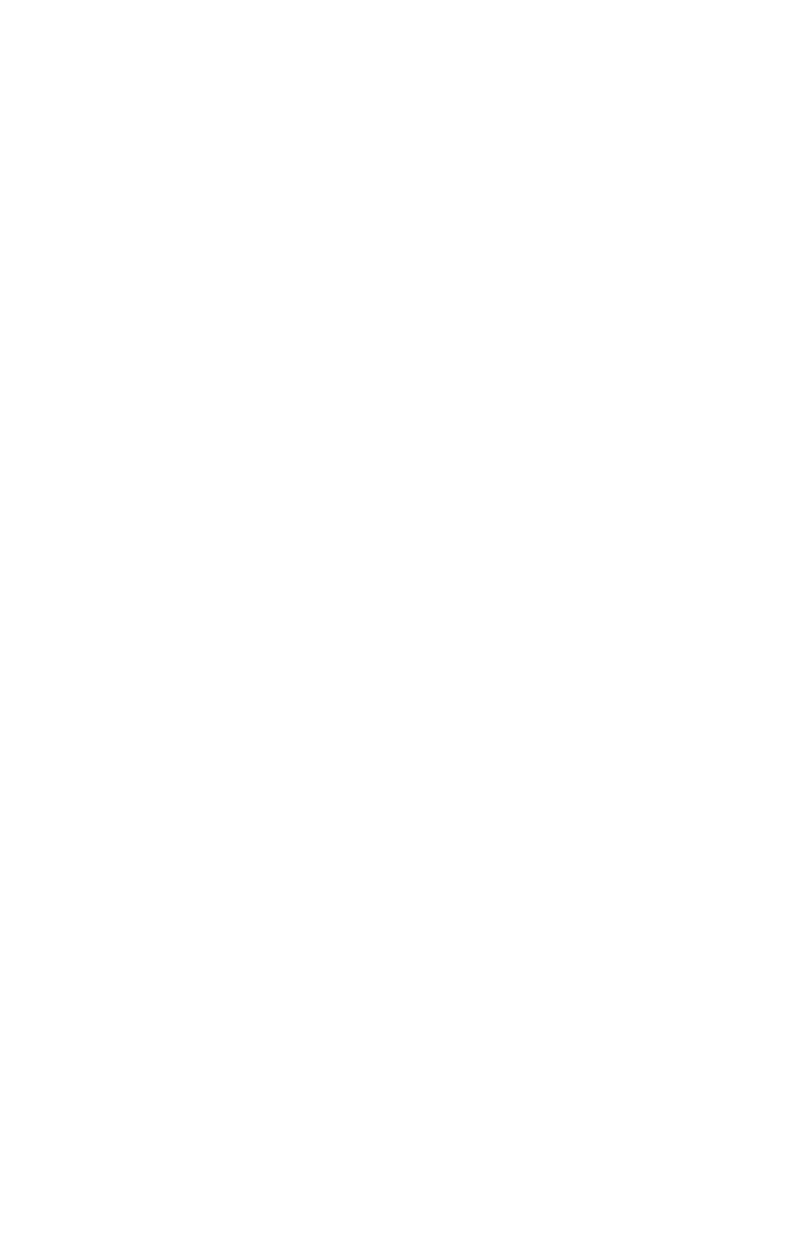 ca. 700 Mio. Menschen weltweit in Not - ohne Trinkwasser
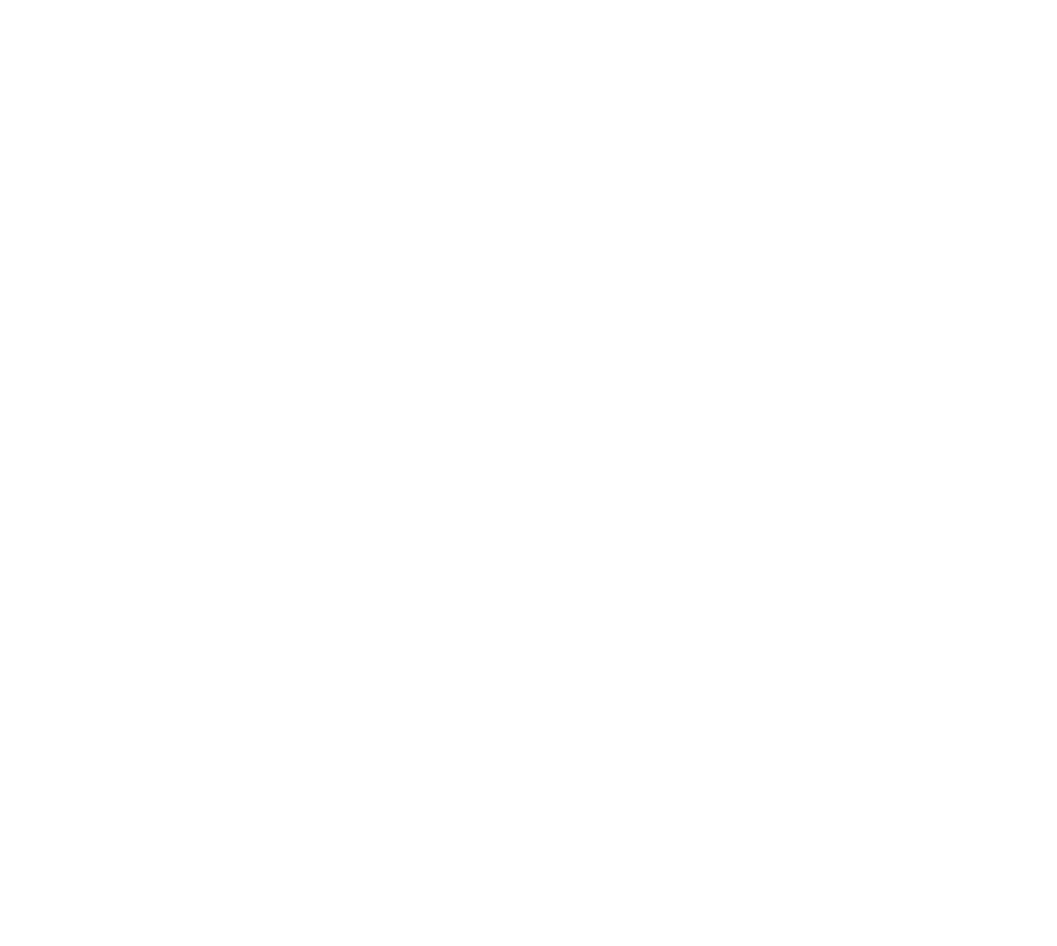 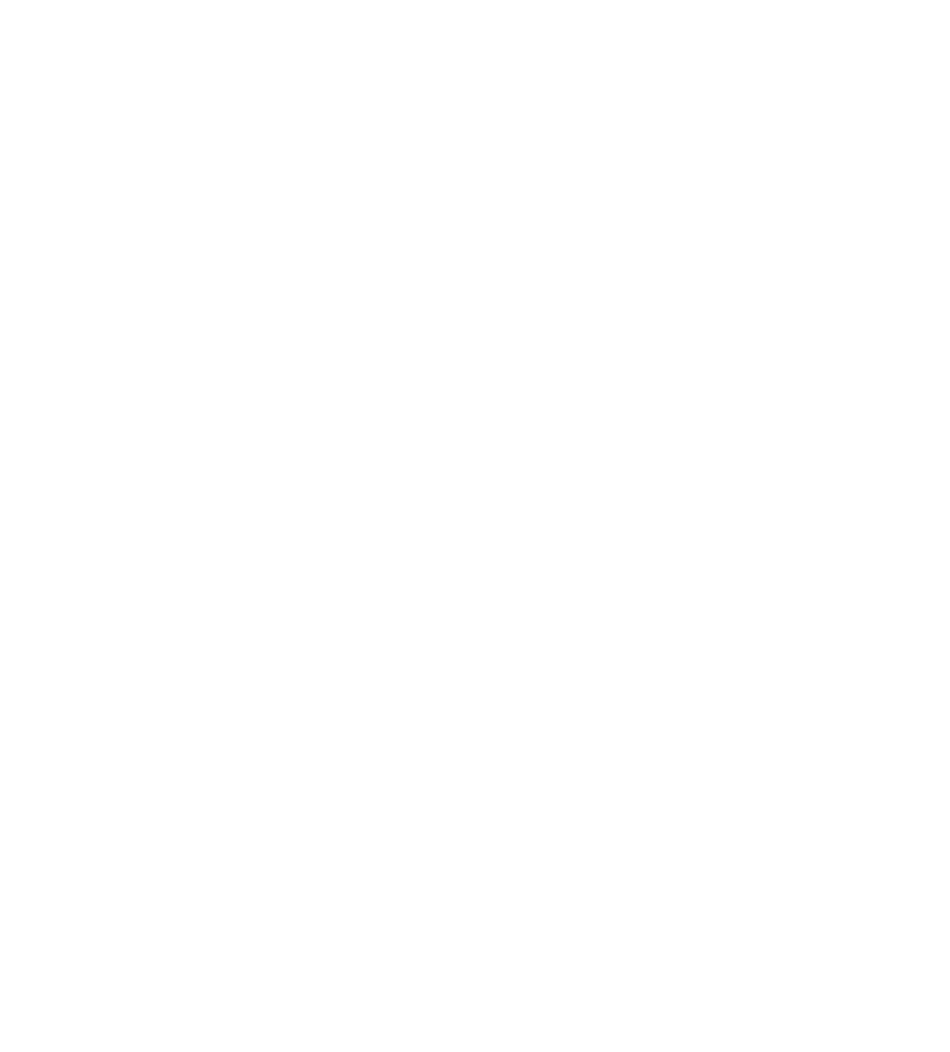 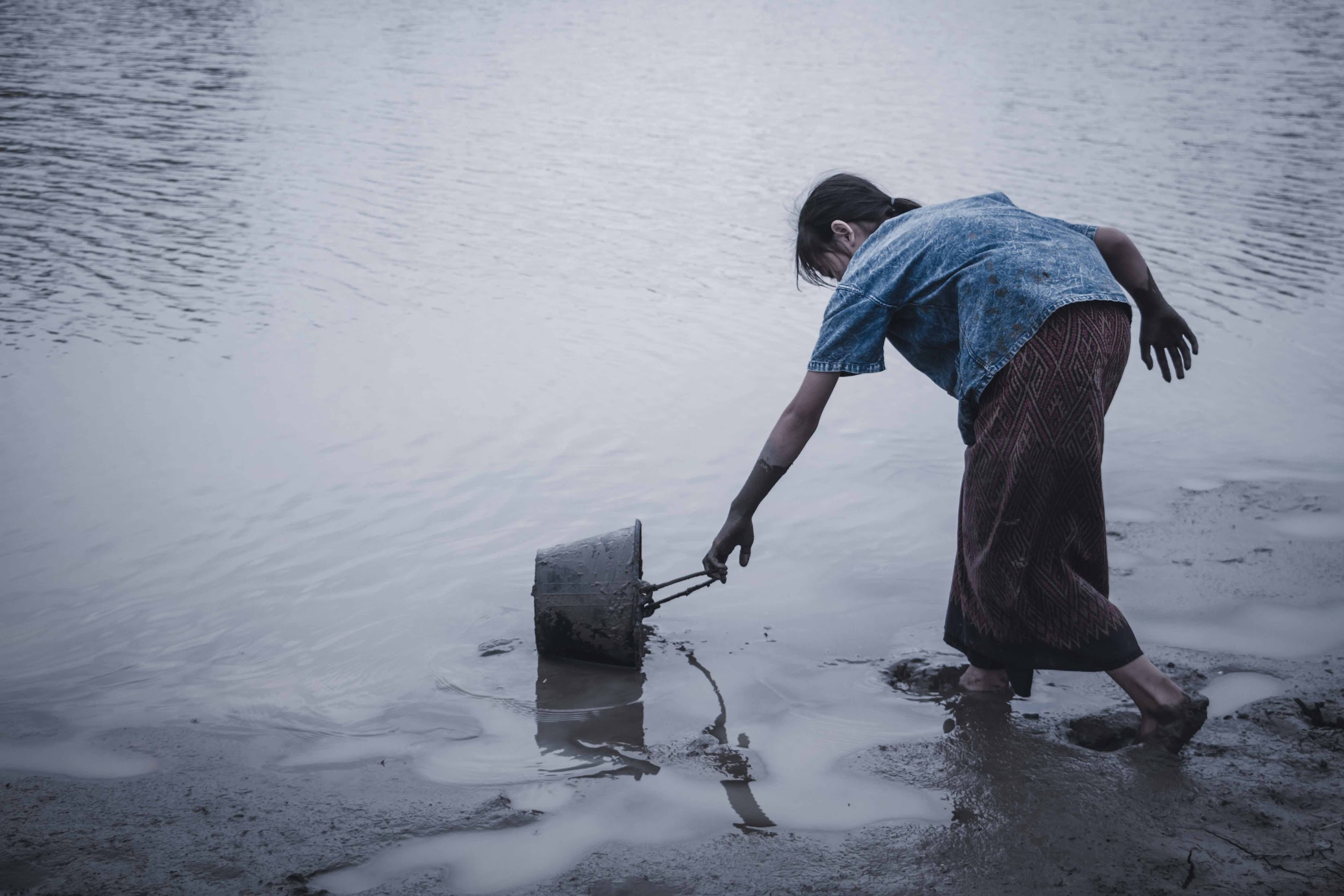 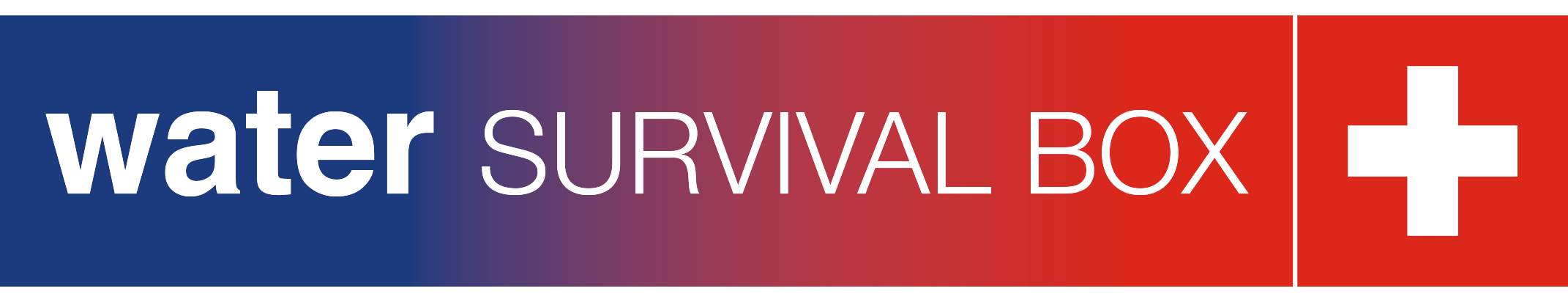 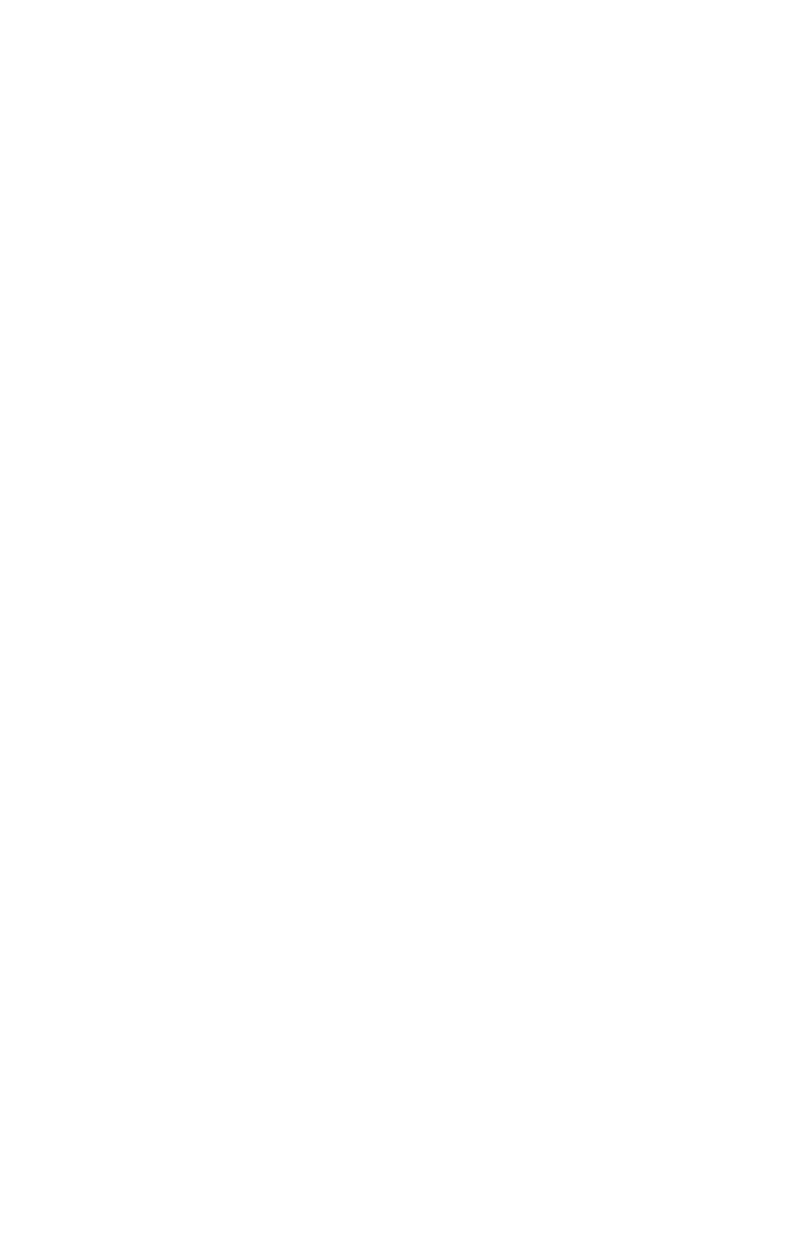 In Katastrophengebieten bricht die Trinkwasserversorgung zuerst zusammen
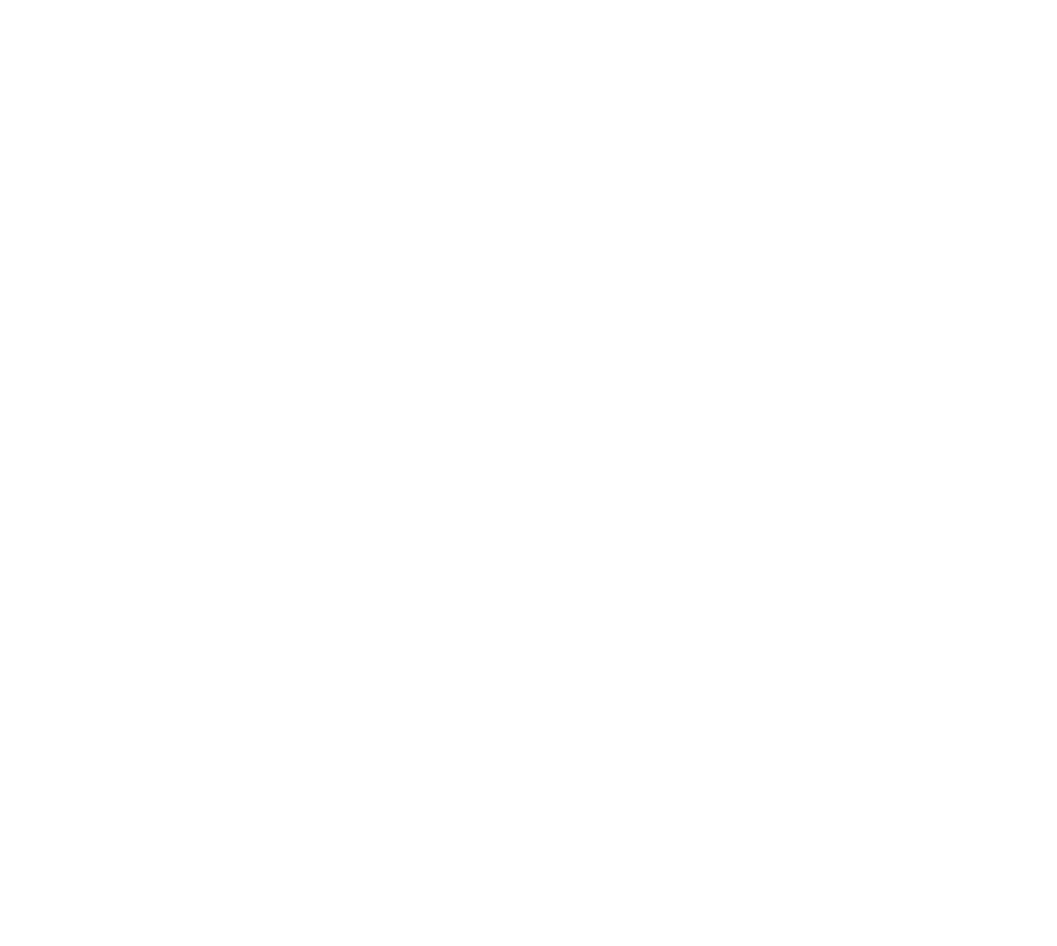 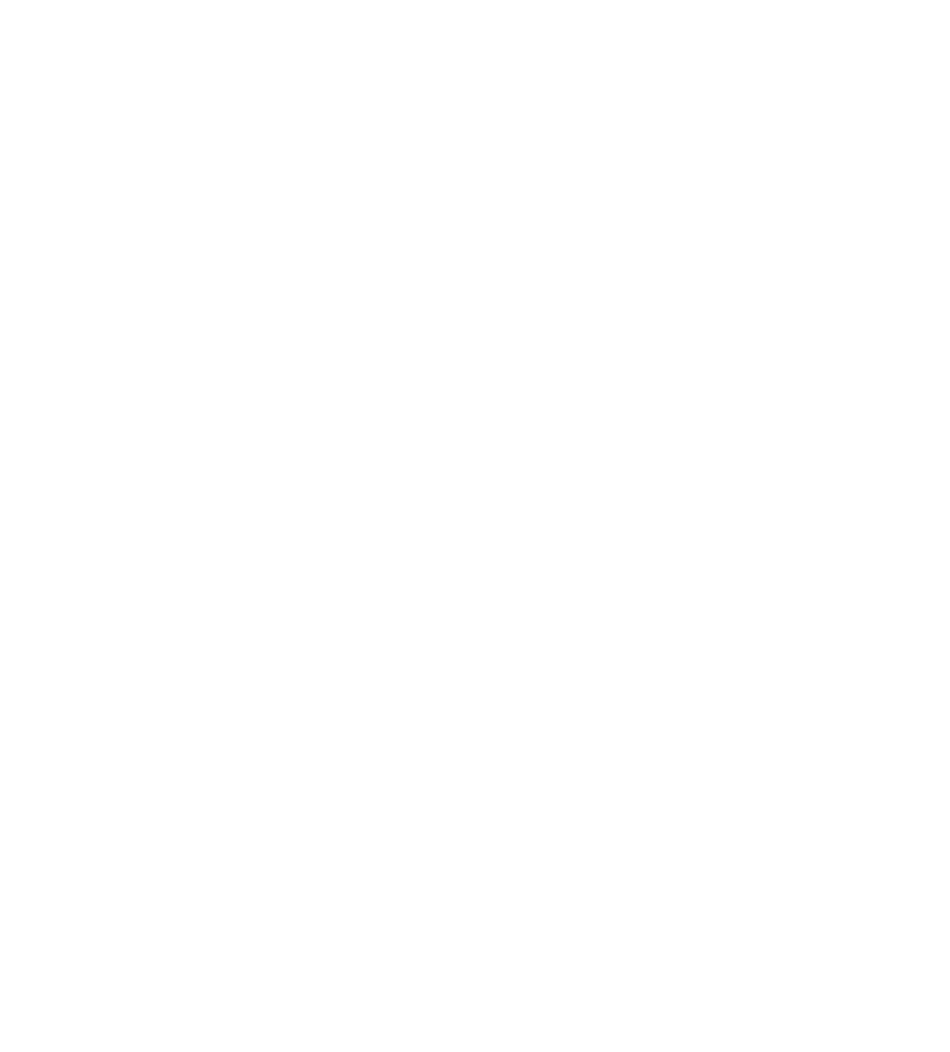 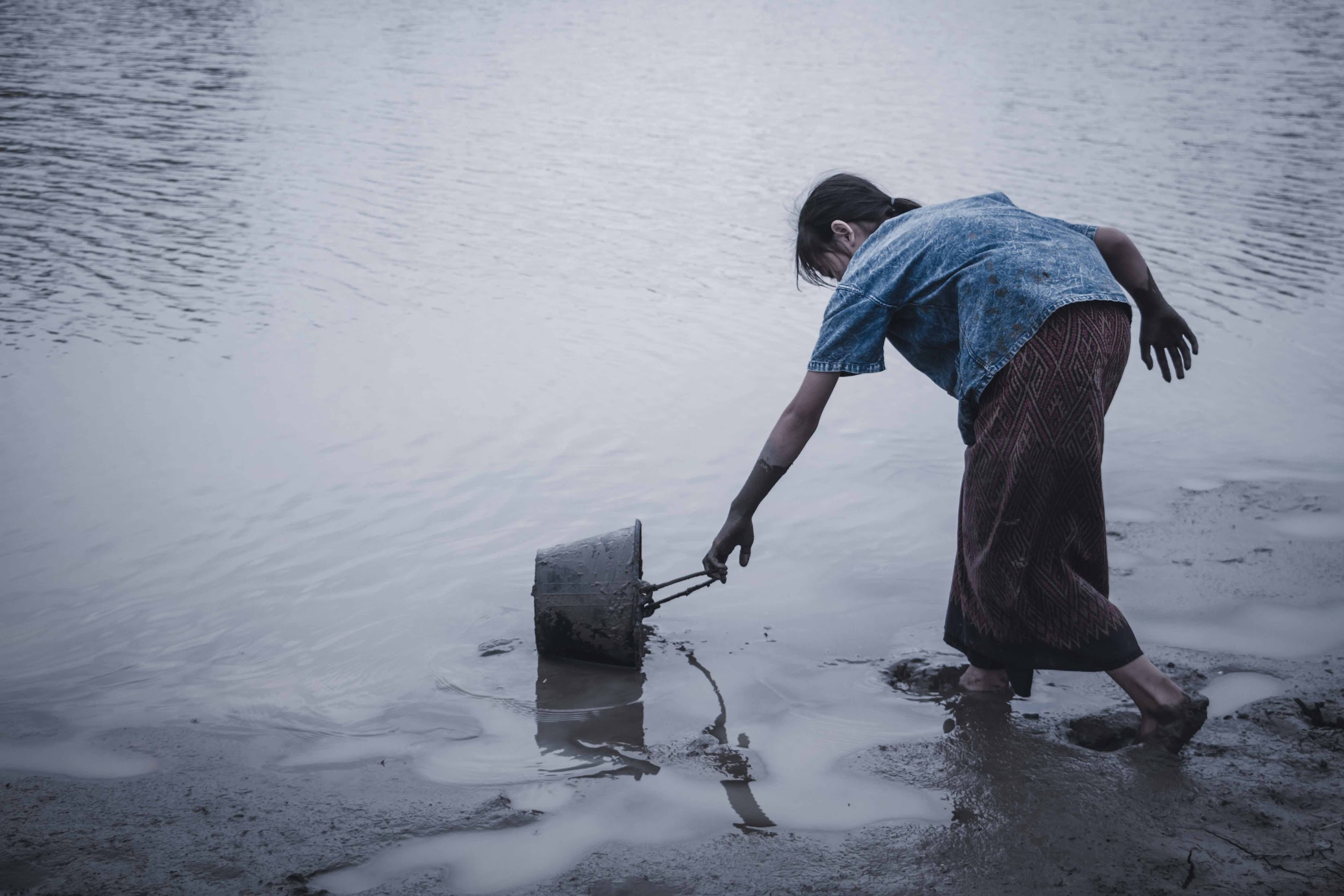 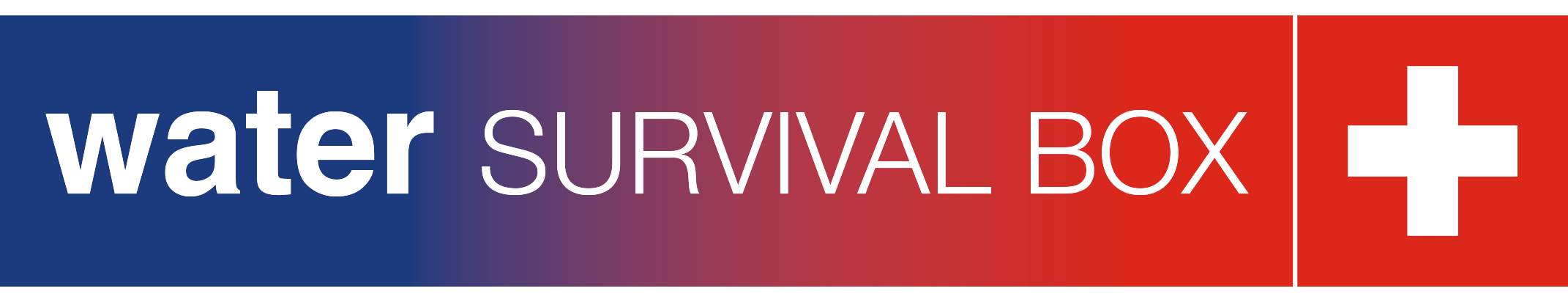 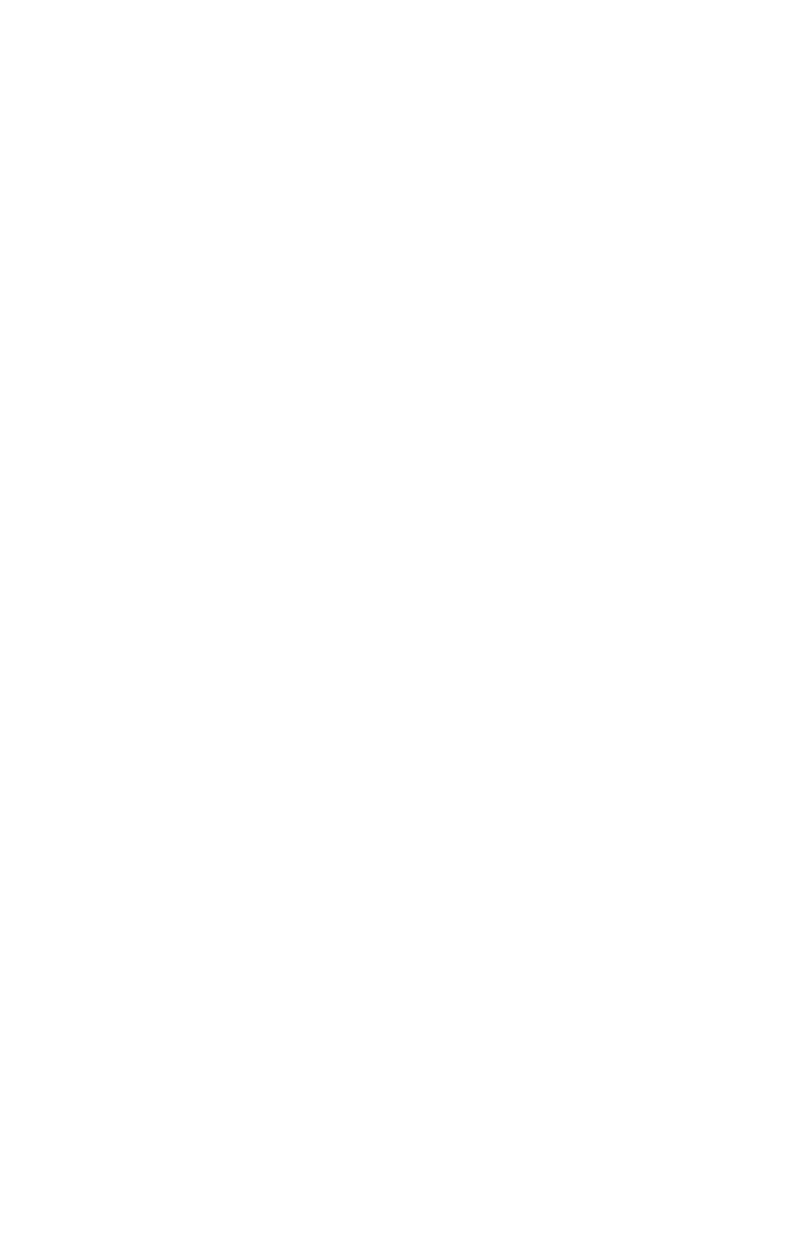 Verfügbares Wasser ist oft verseucht – mit tödlichen Folgen
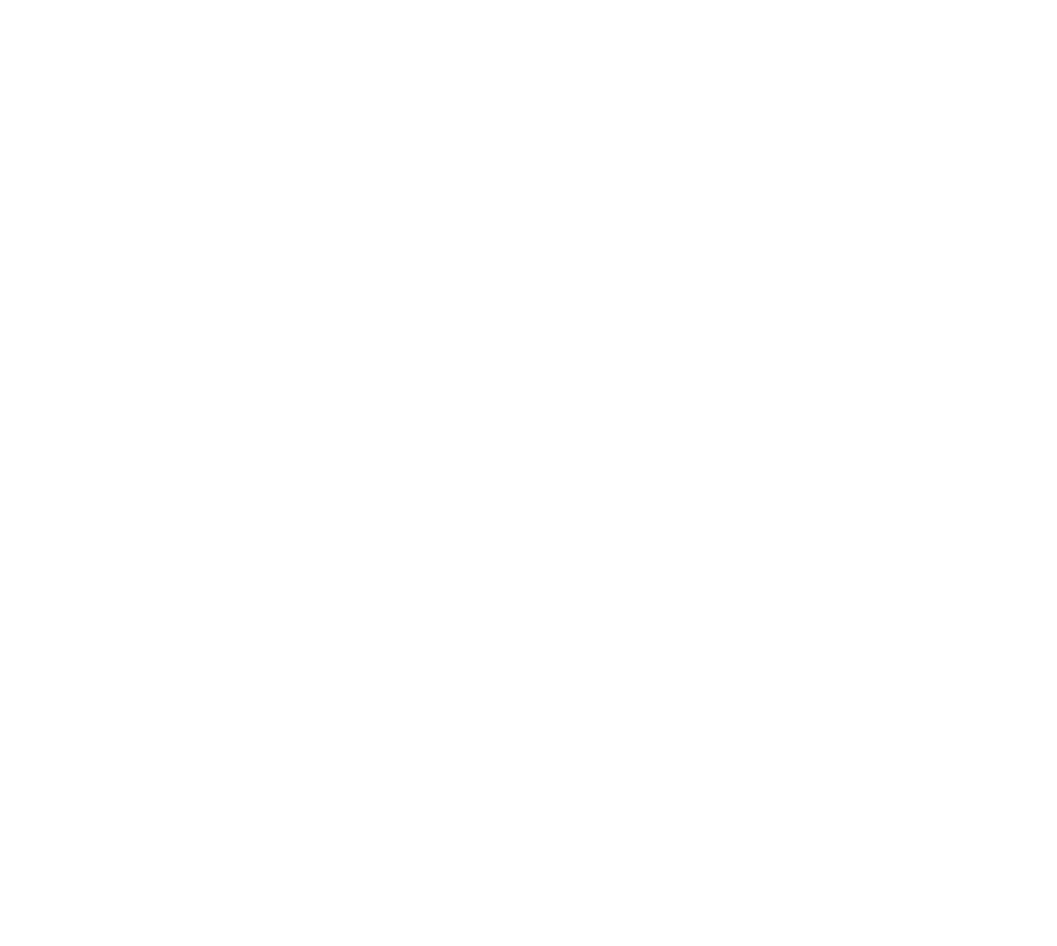 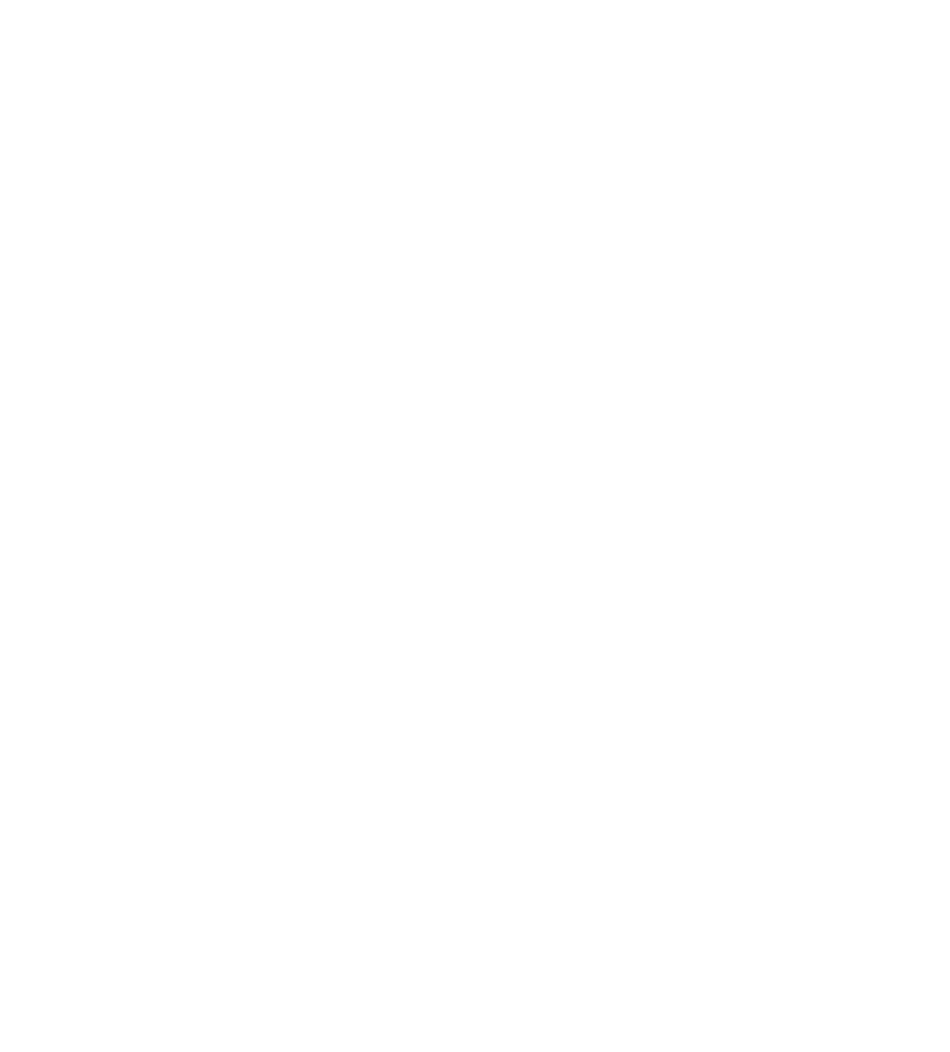 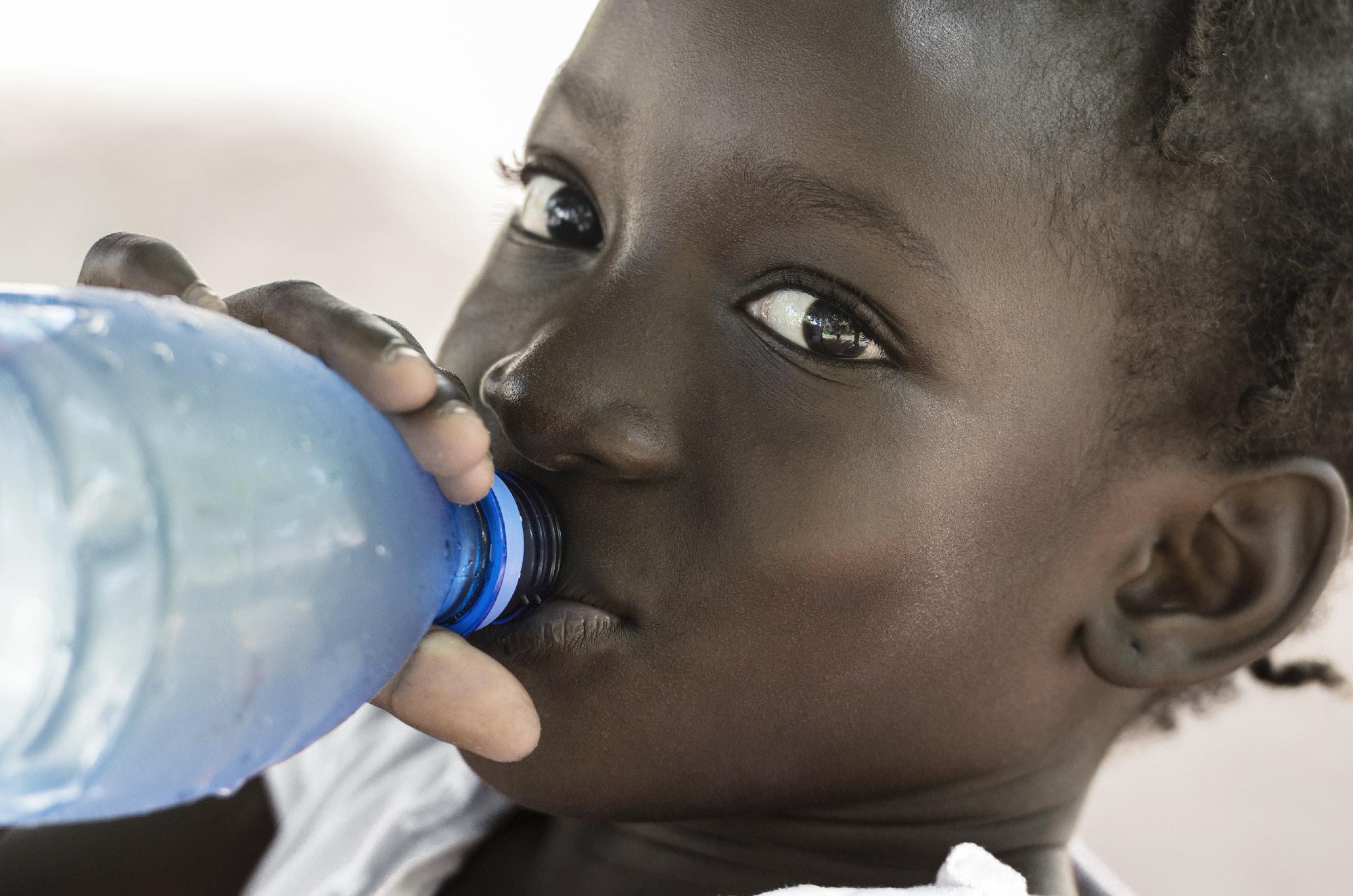 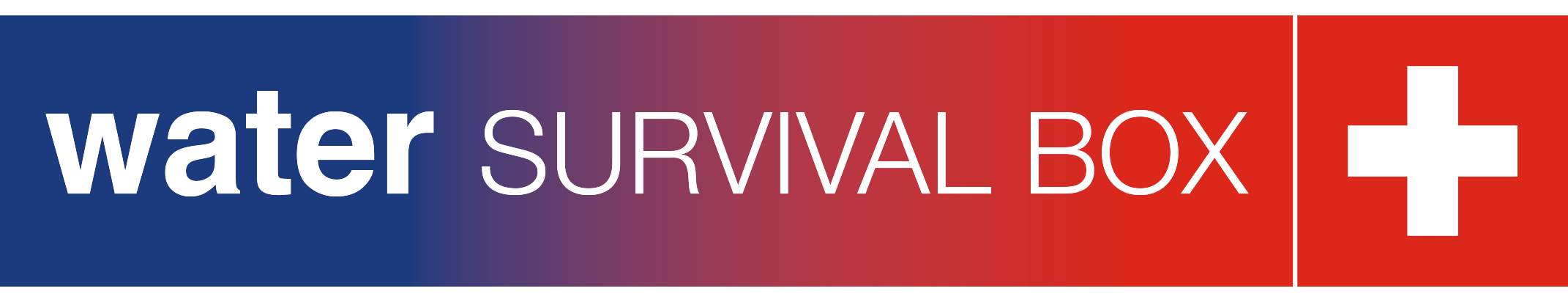 EINE BOX
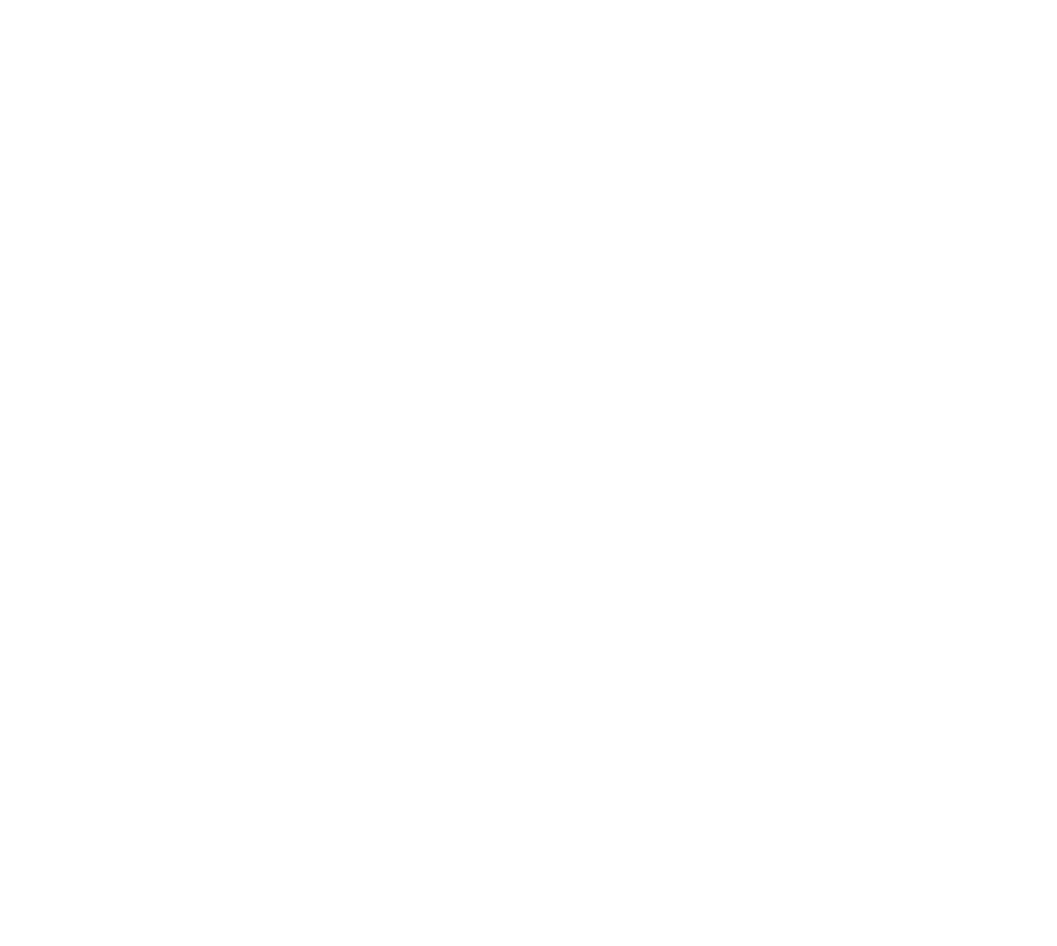 DIE LEBEN RETTET
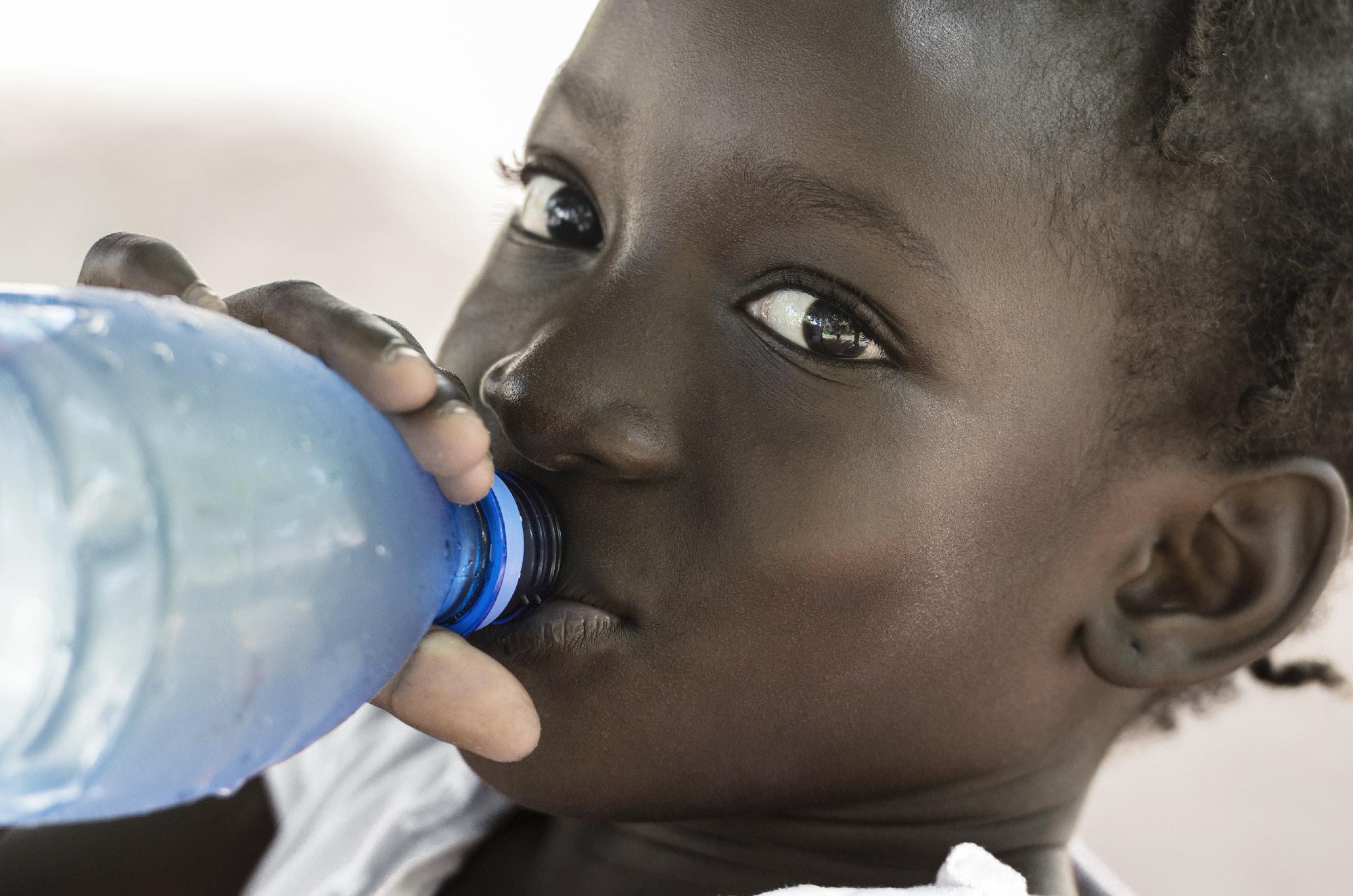 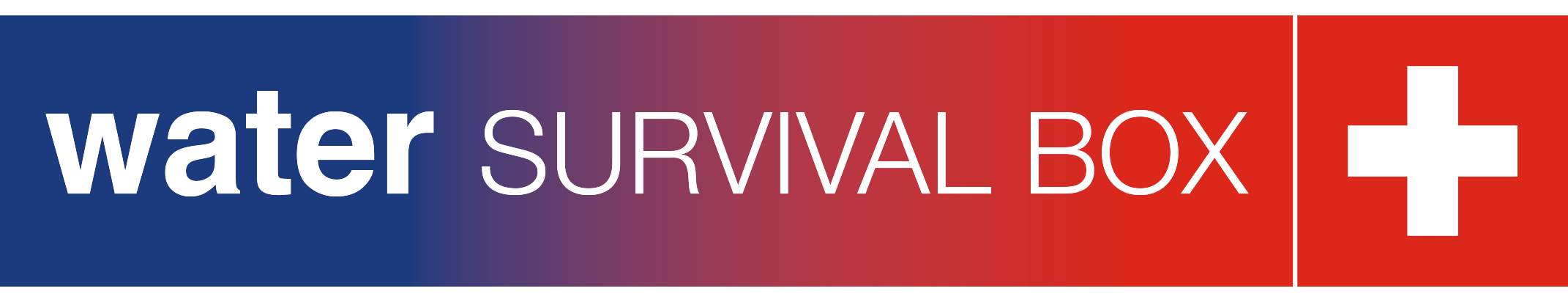 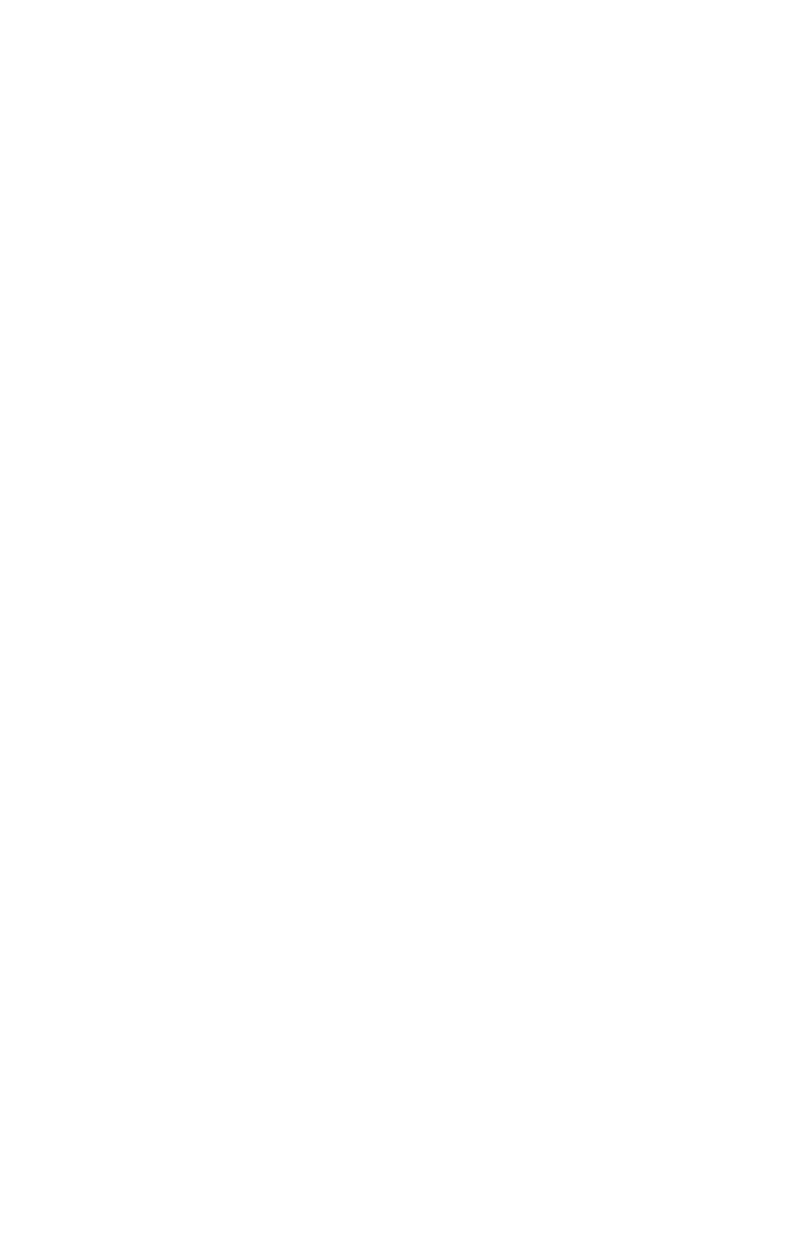 Dank der Water Survival Box erhalten Notleidende raschen Zugang zu sauberem Trinkwasser
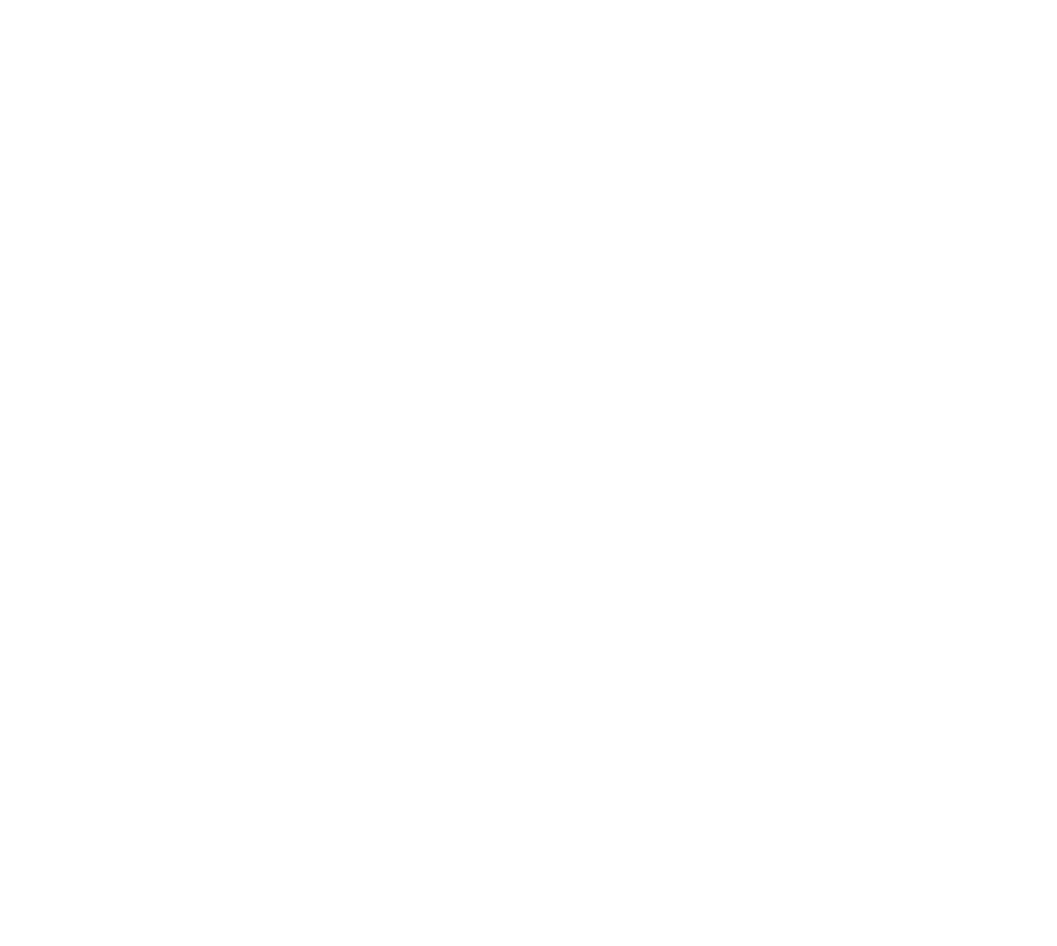 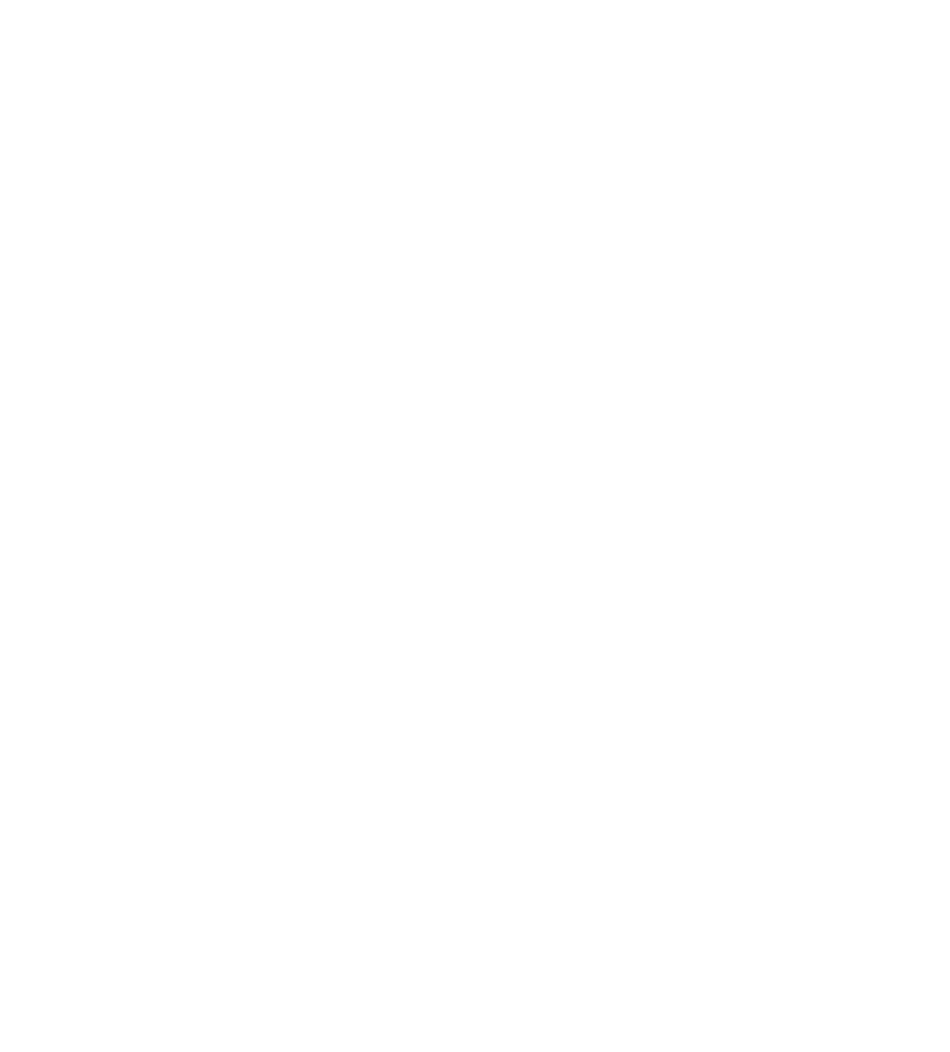 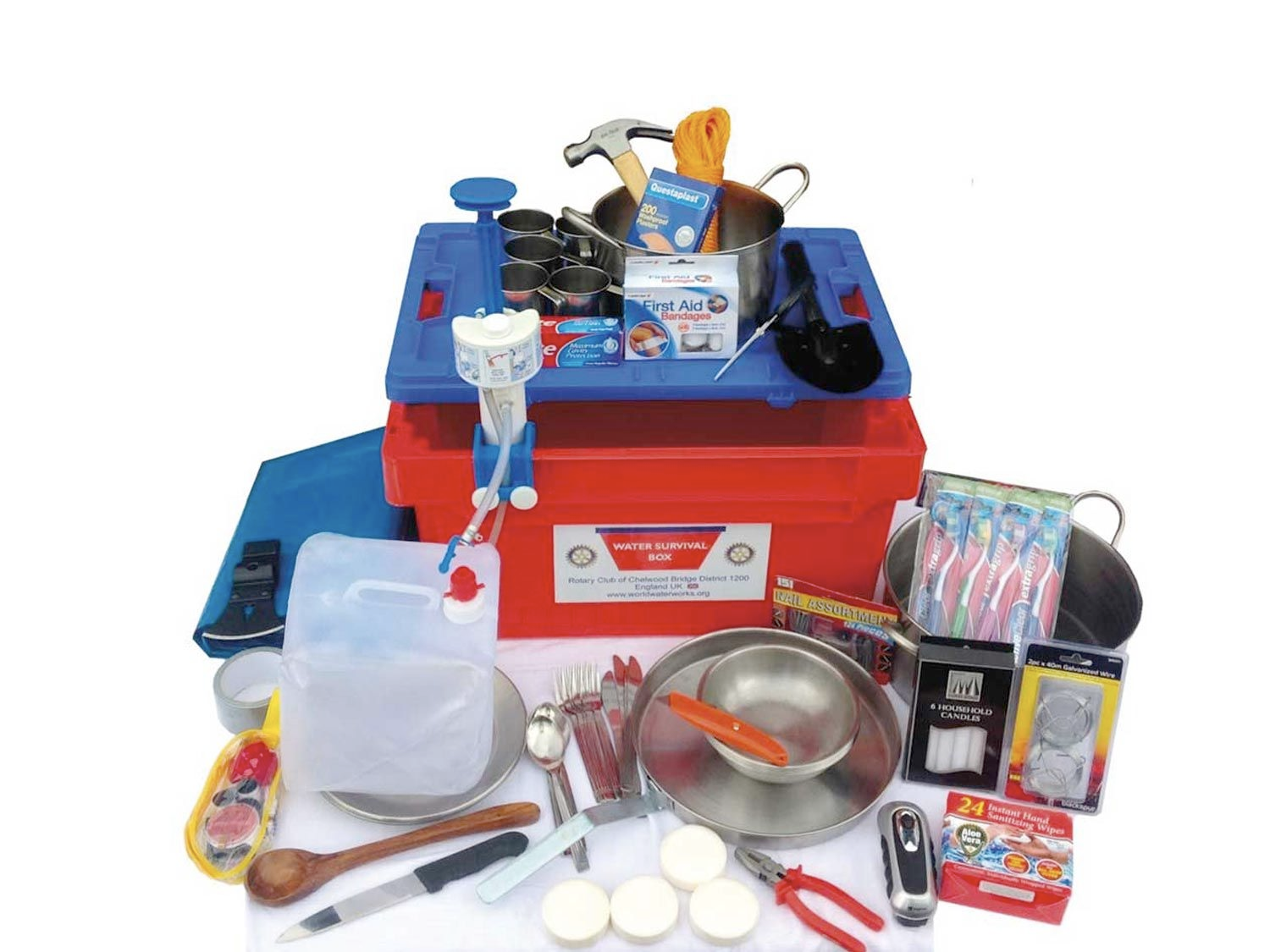 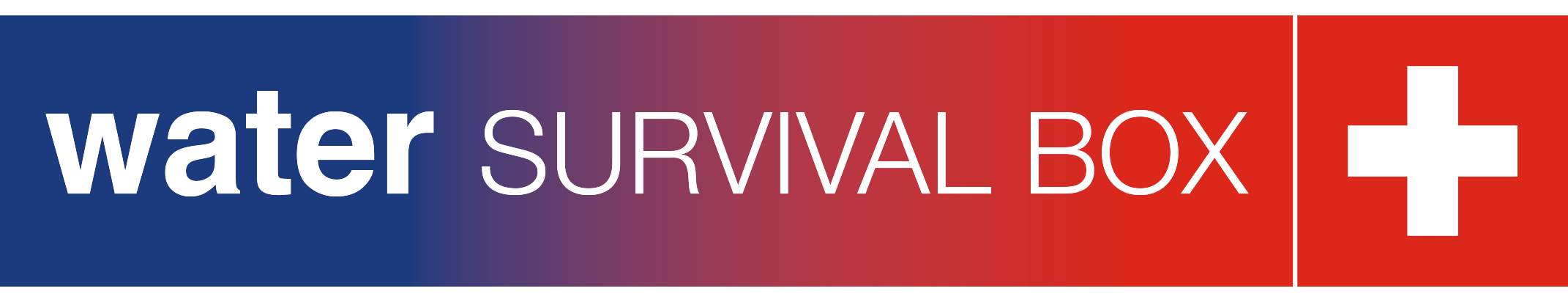 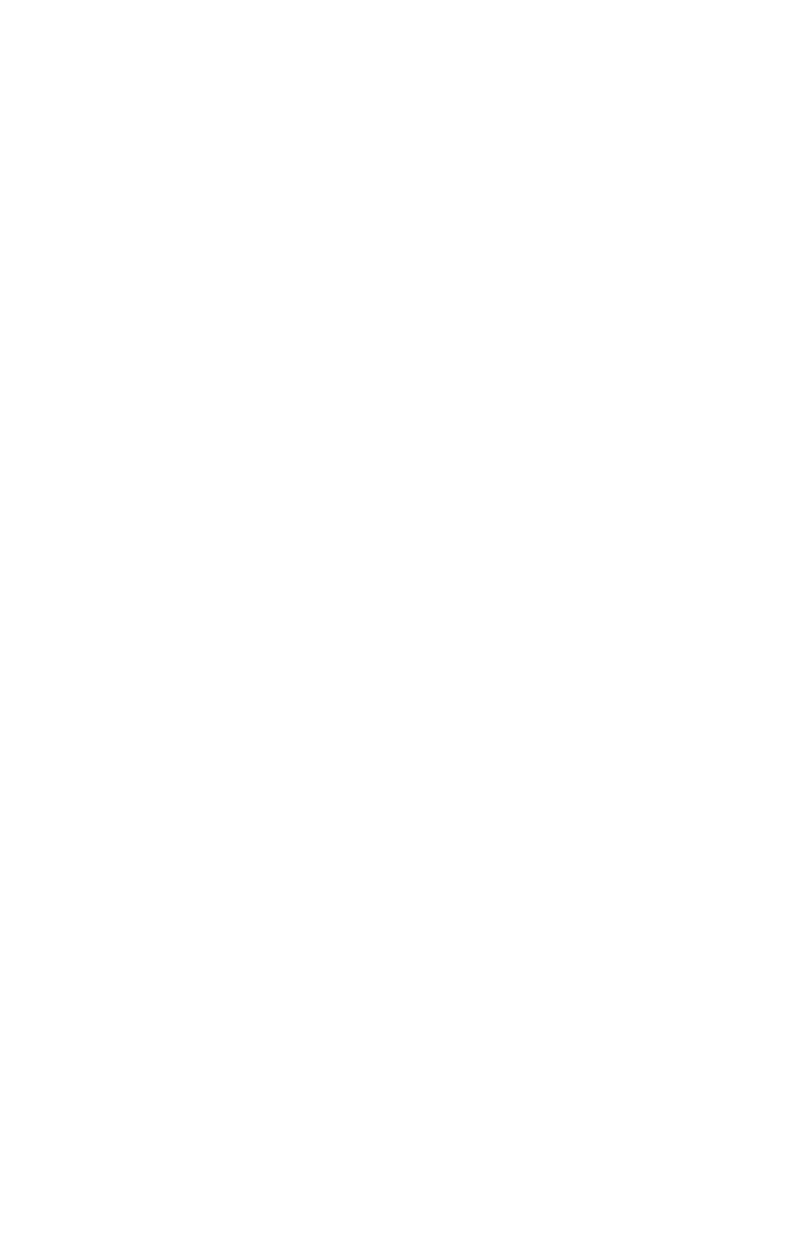 Das Überlebenskit hilft schnell und langfristig
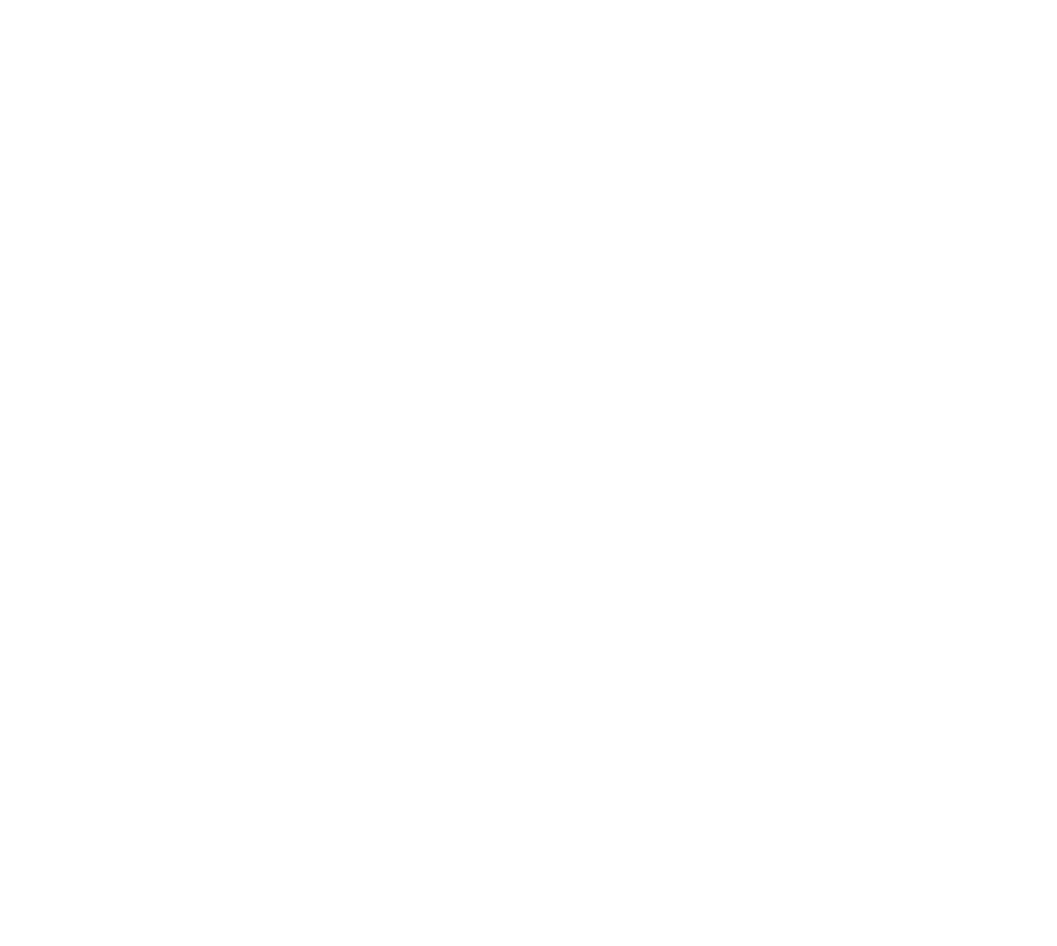 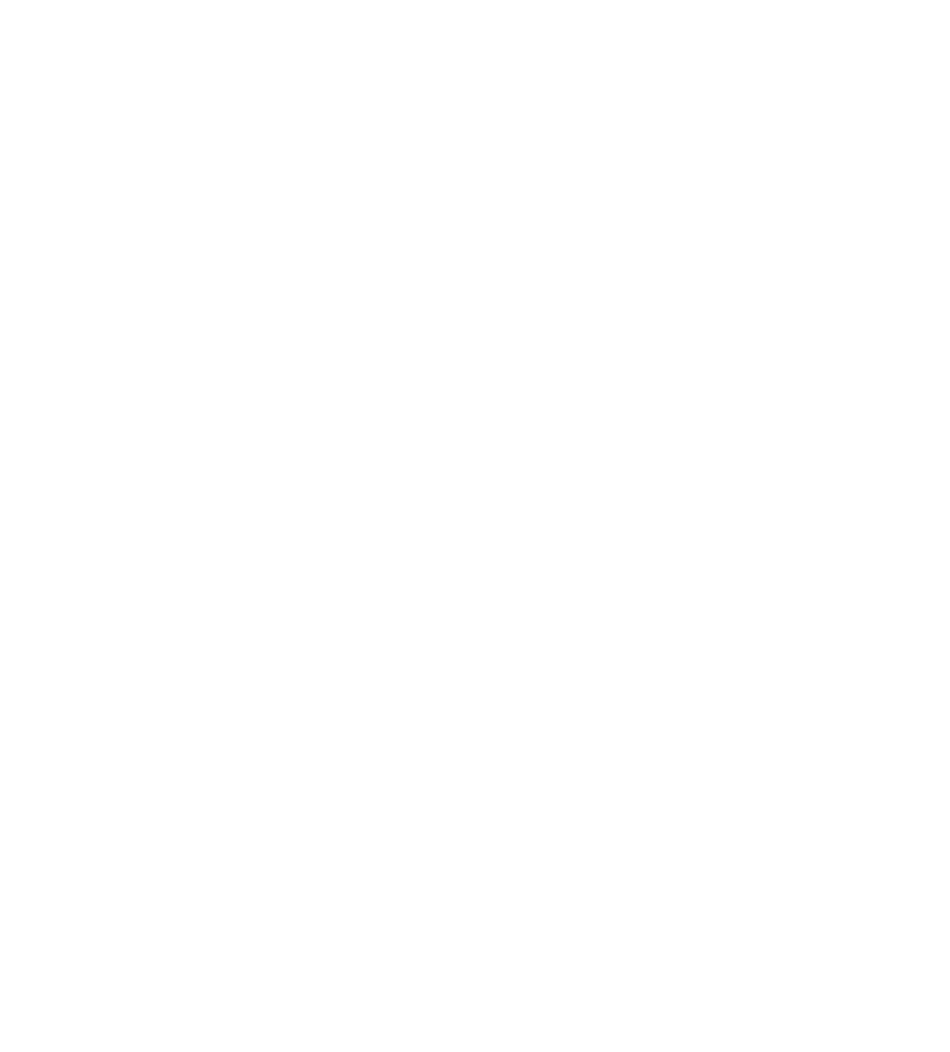 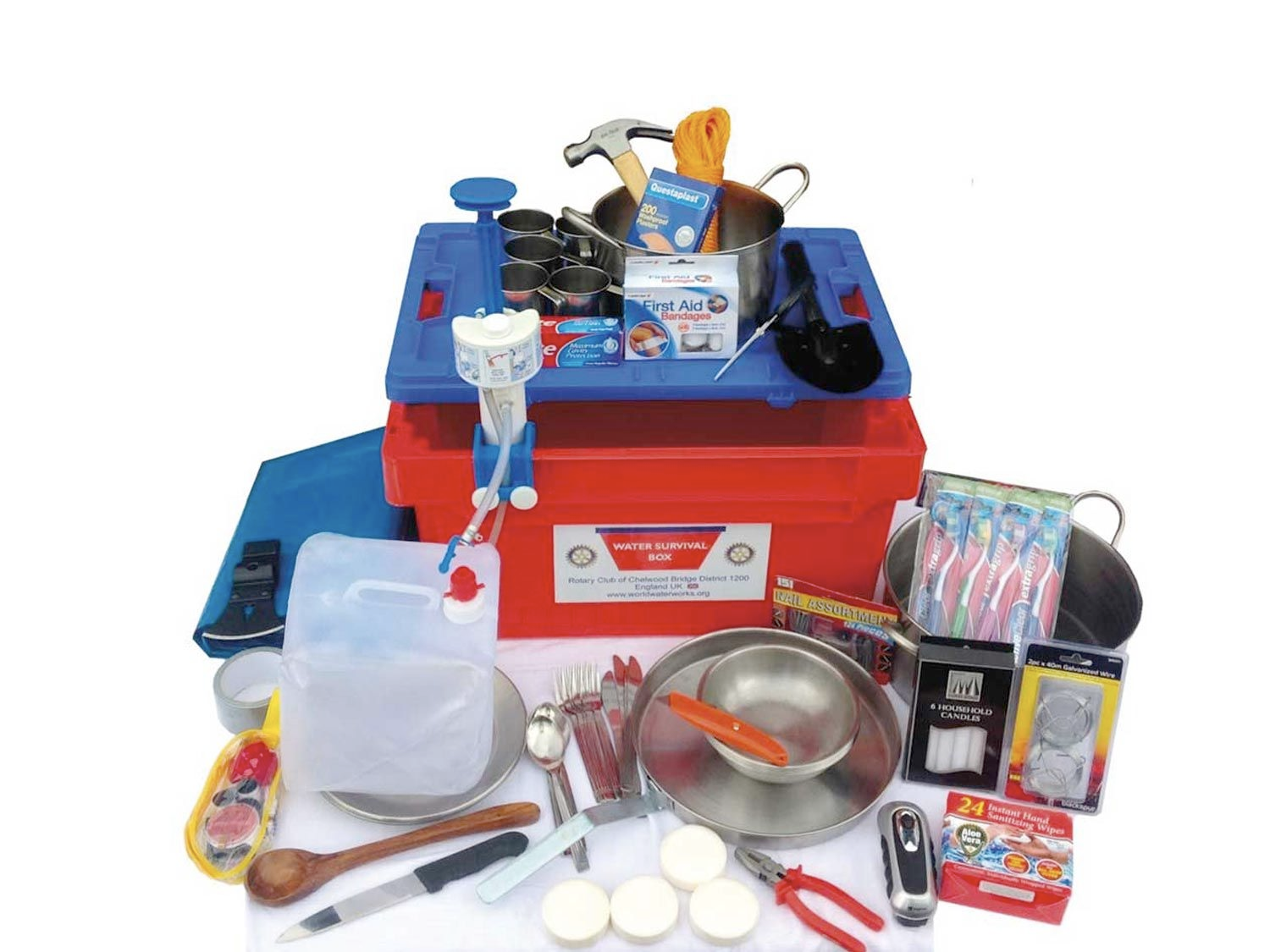 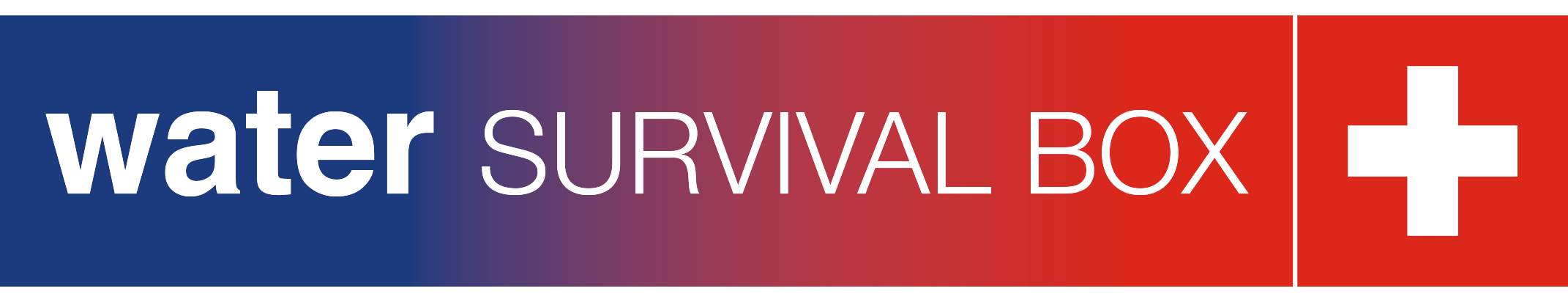 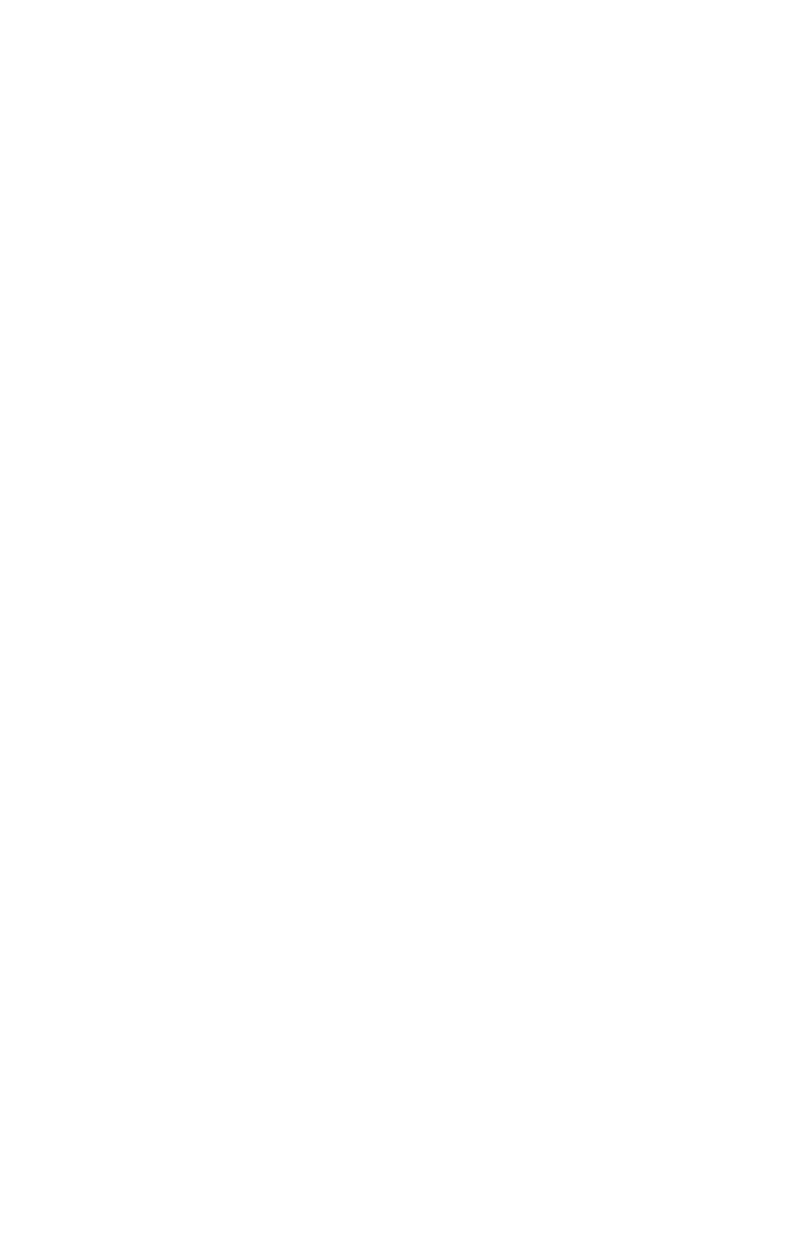 Der Wasserfilter ist das Kernstück und
hilft einer 5-köpfigen Familie - 5 Jahre lang
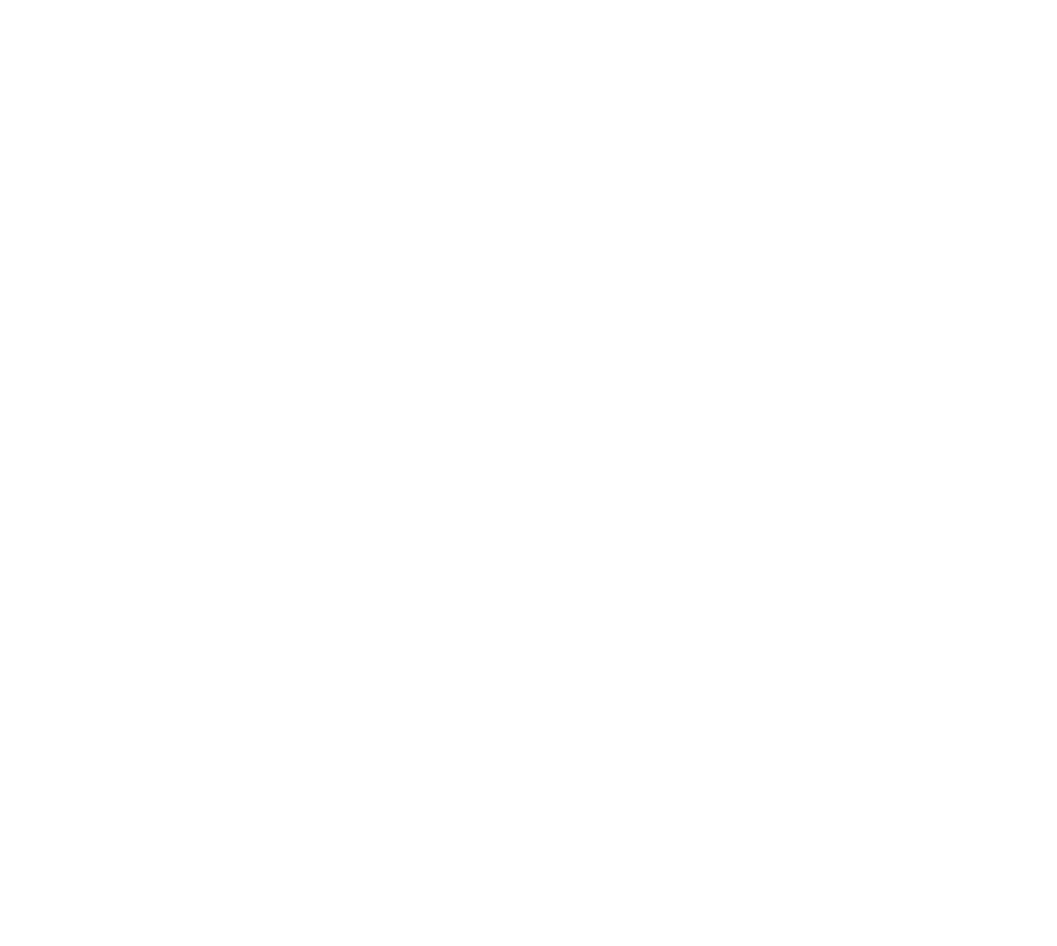 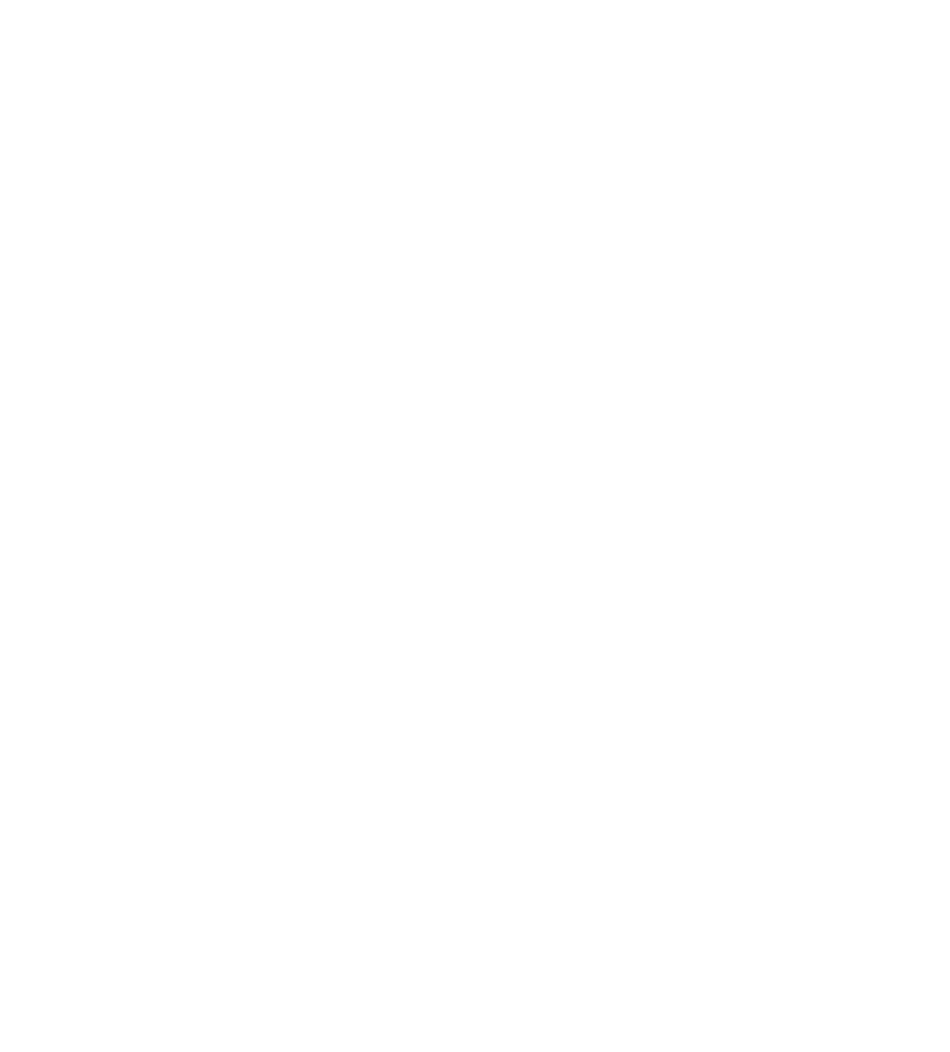 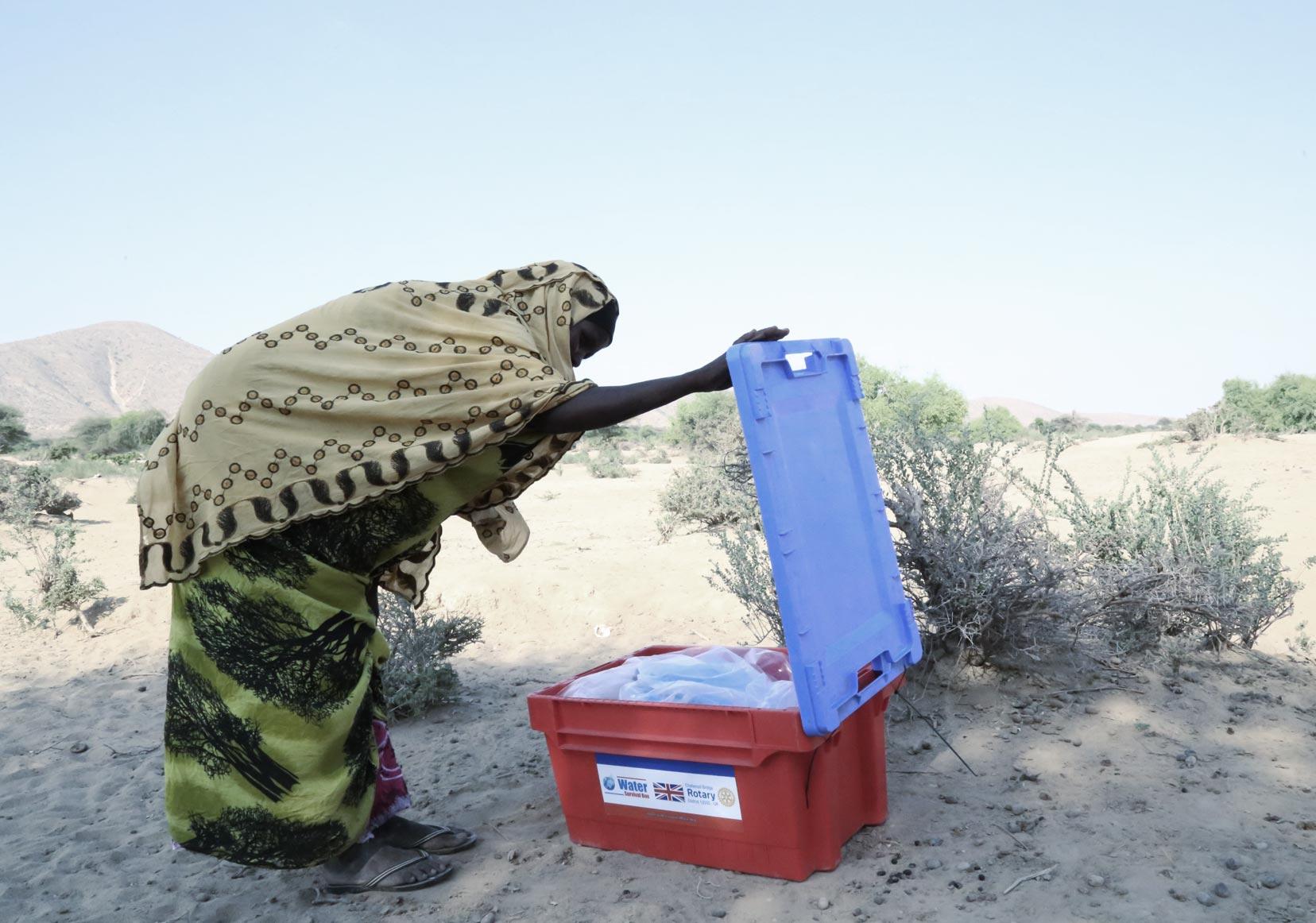 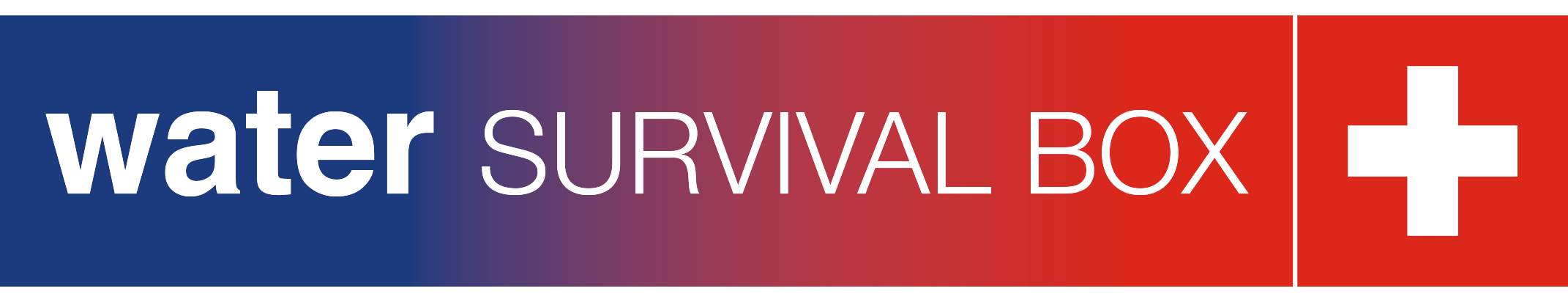 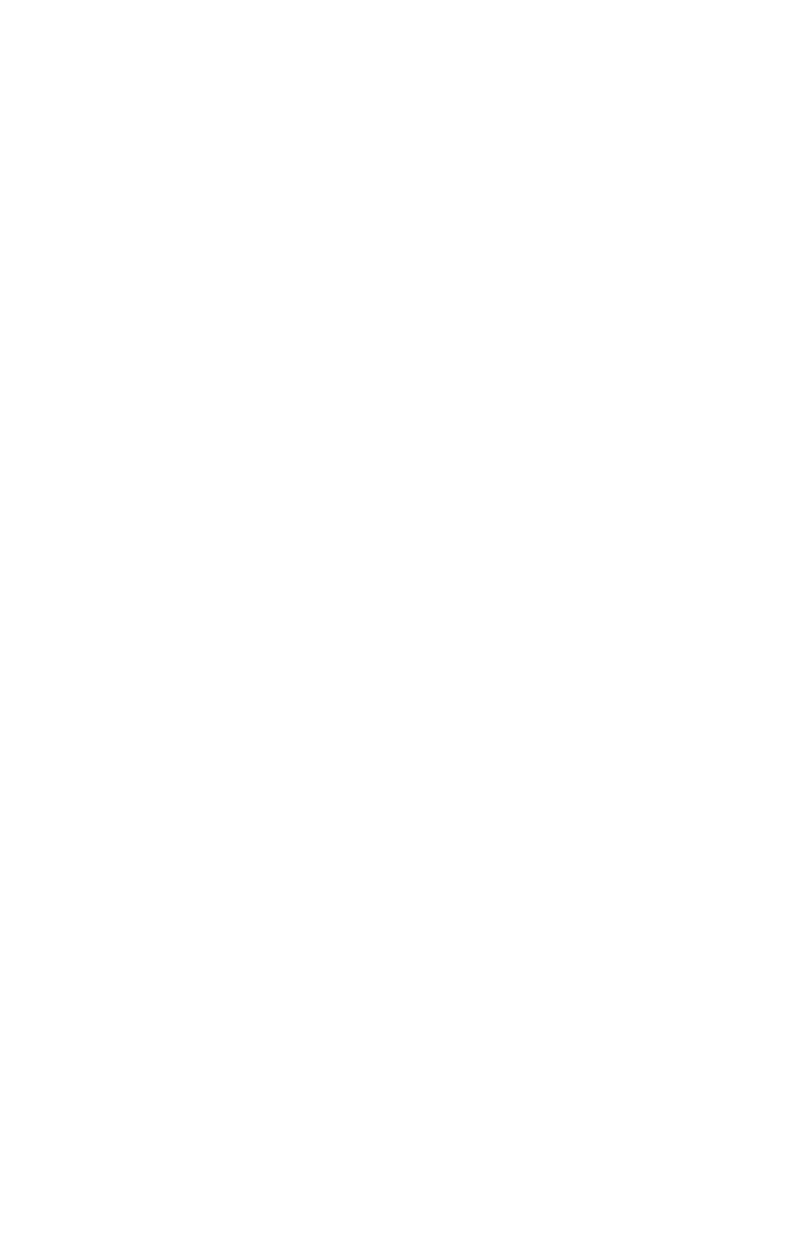 Bis heute konnten 18’000 Boxen Menschen helfen
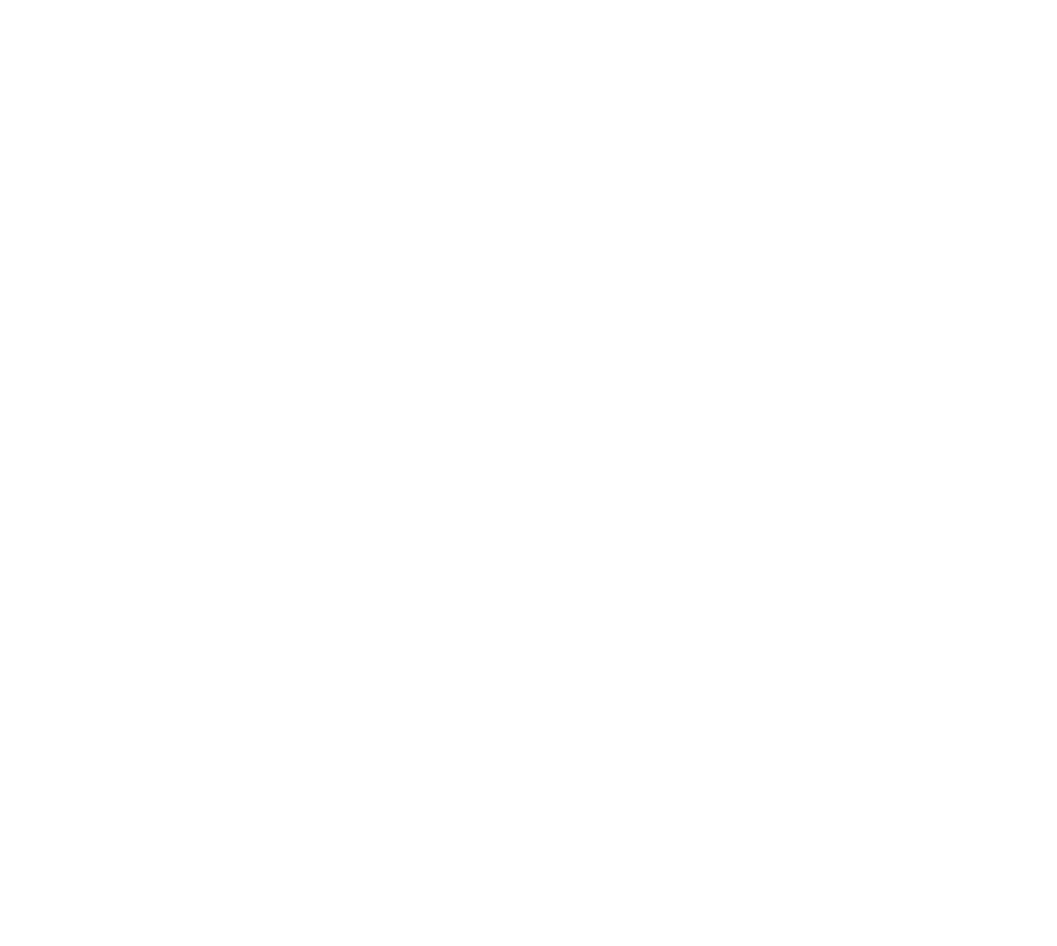 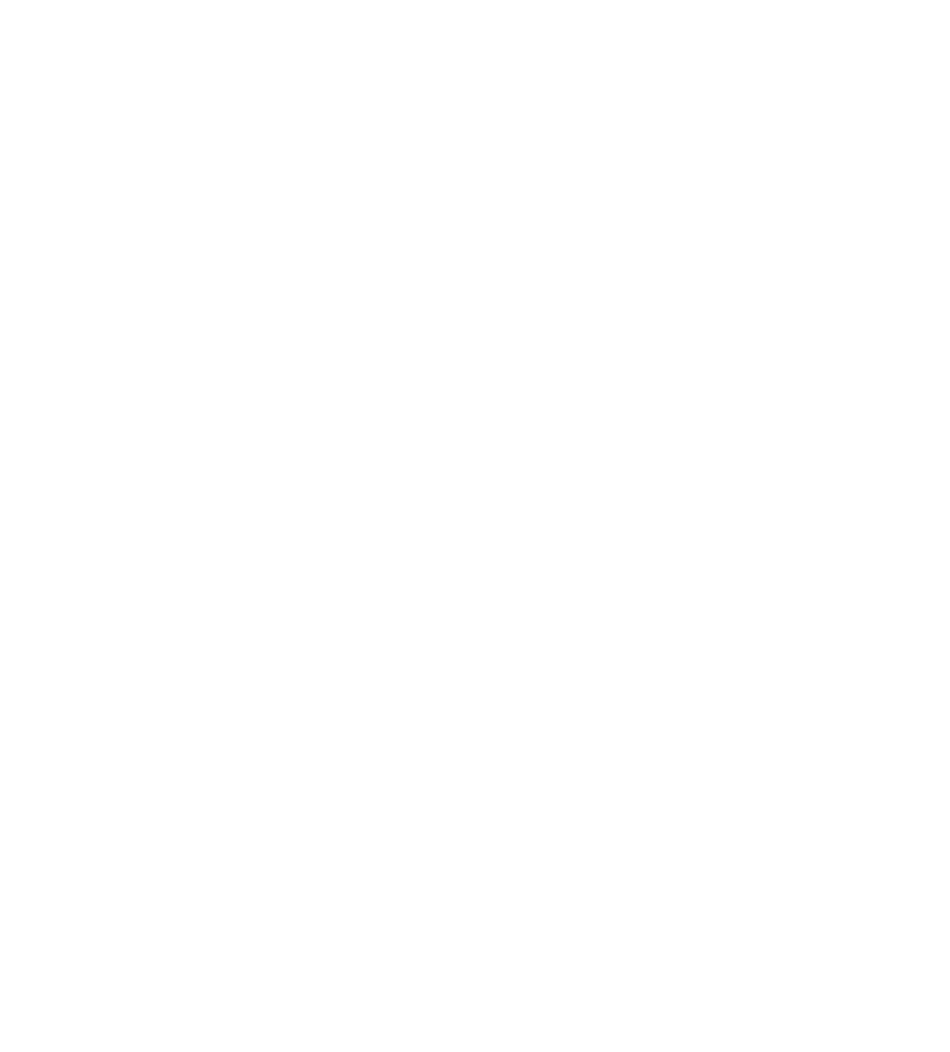 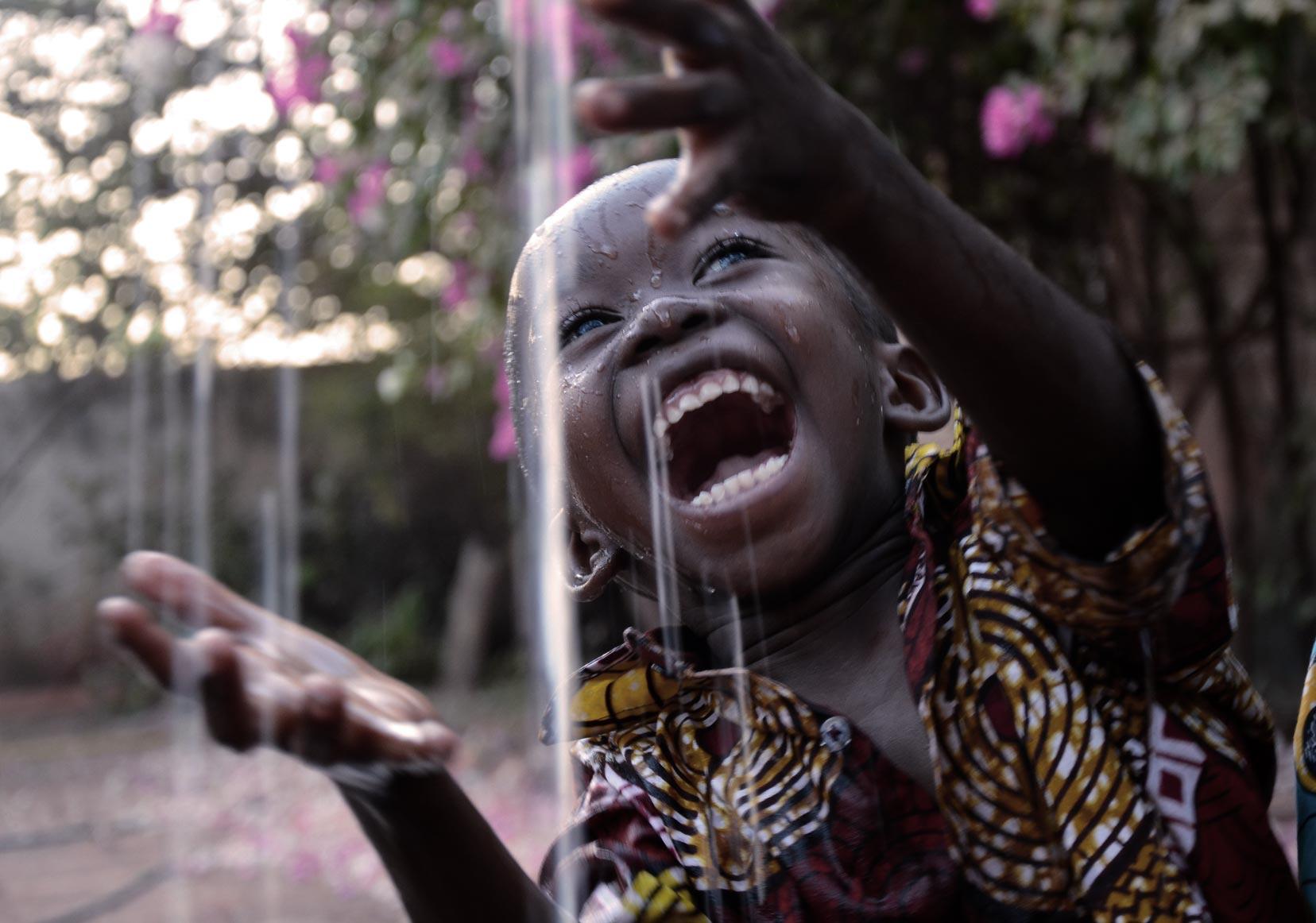 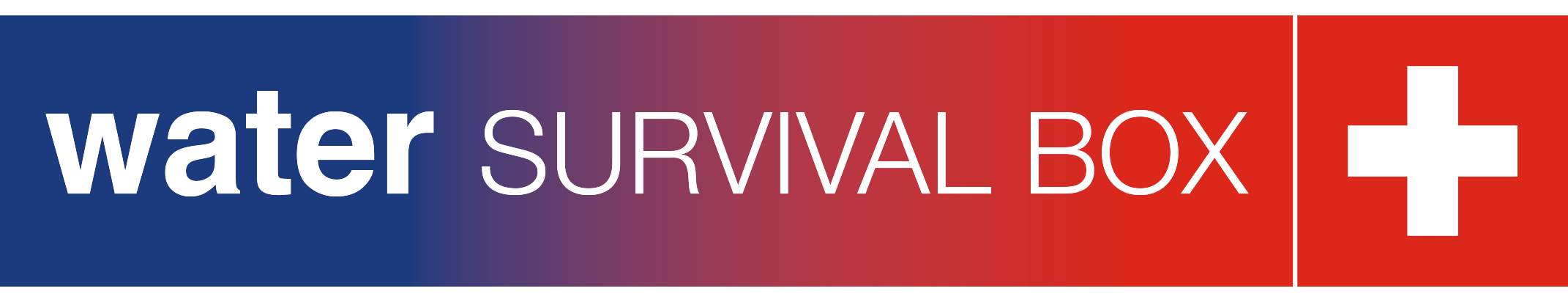 HUMANITÄRE HILFE
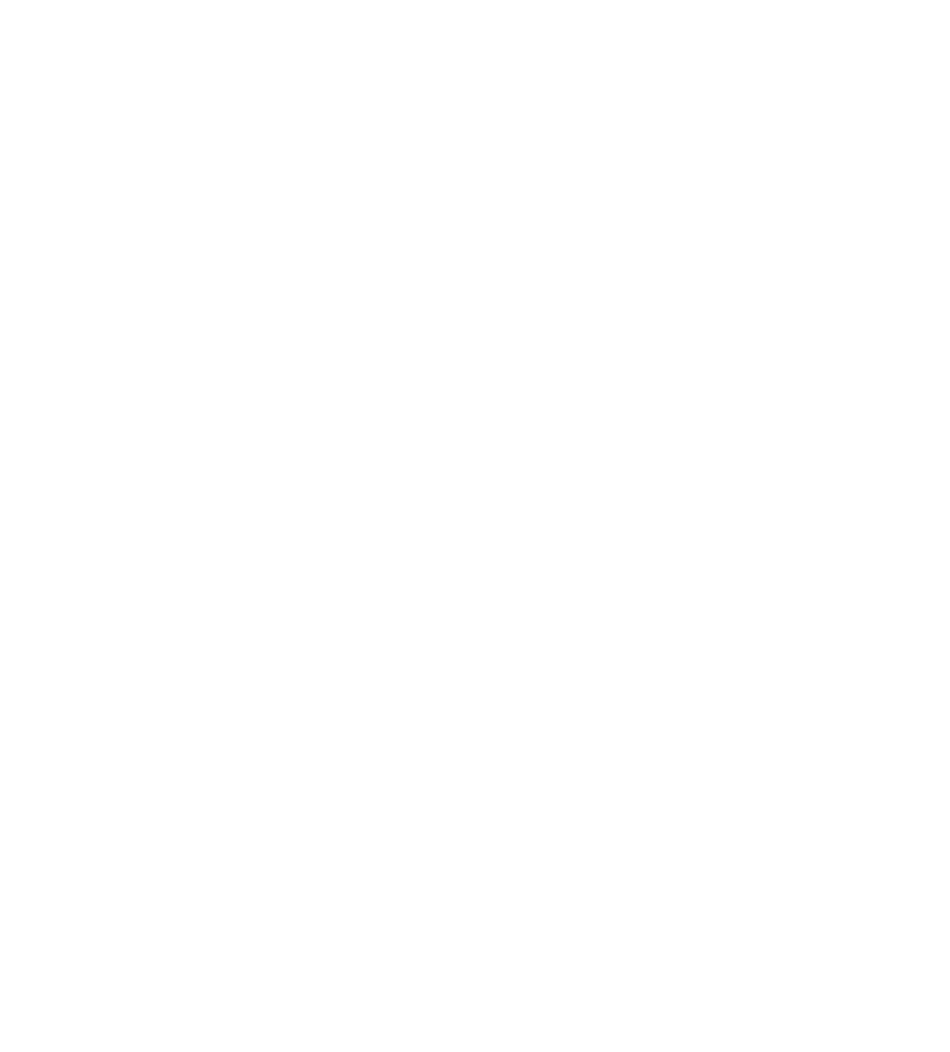 EHRENAMTLICH & EFFIZIENT
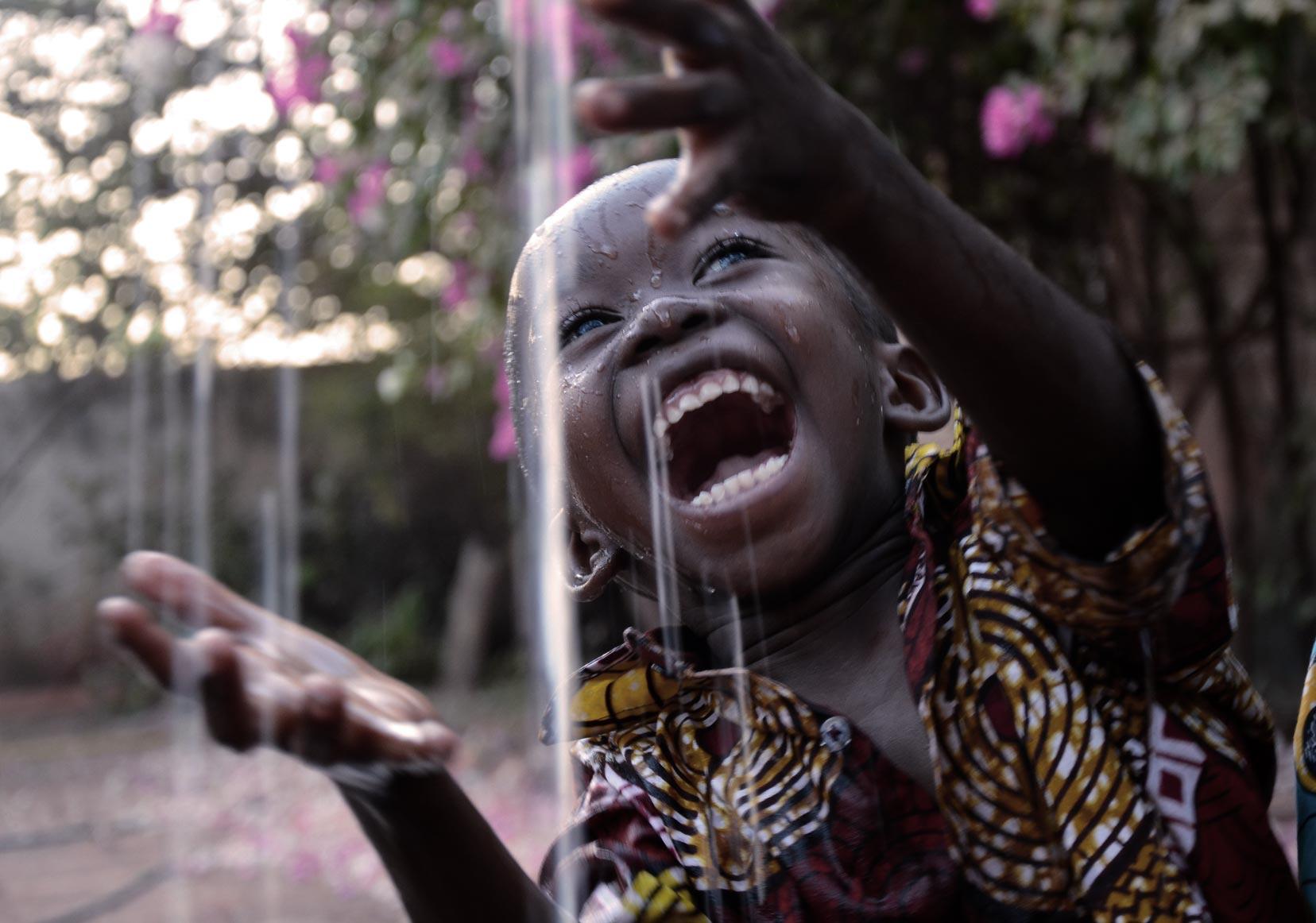 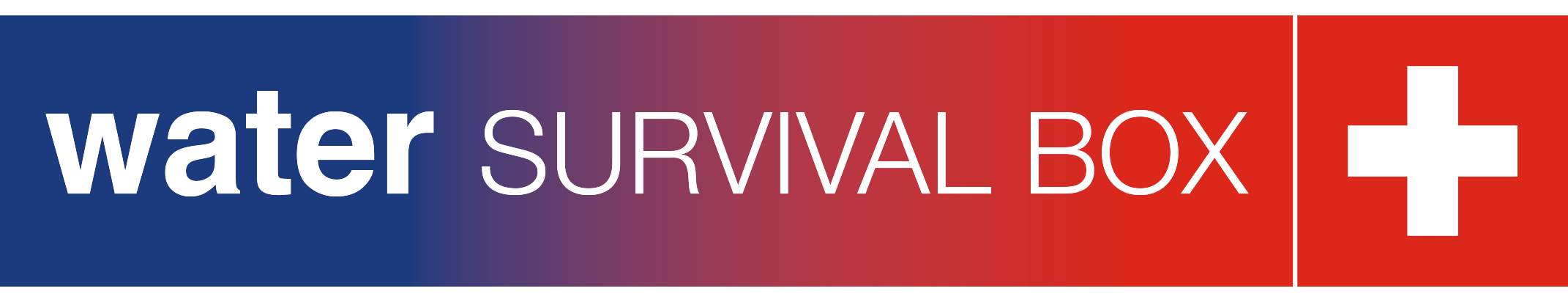 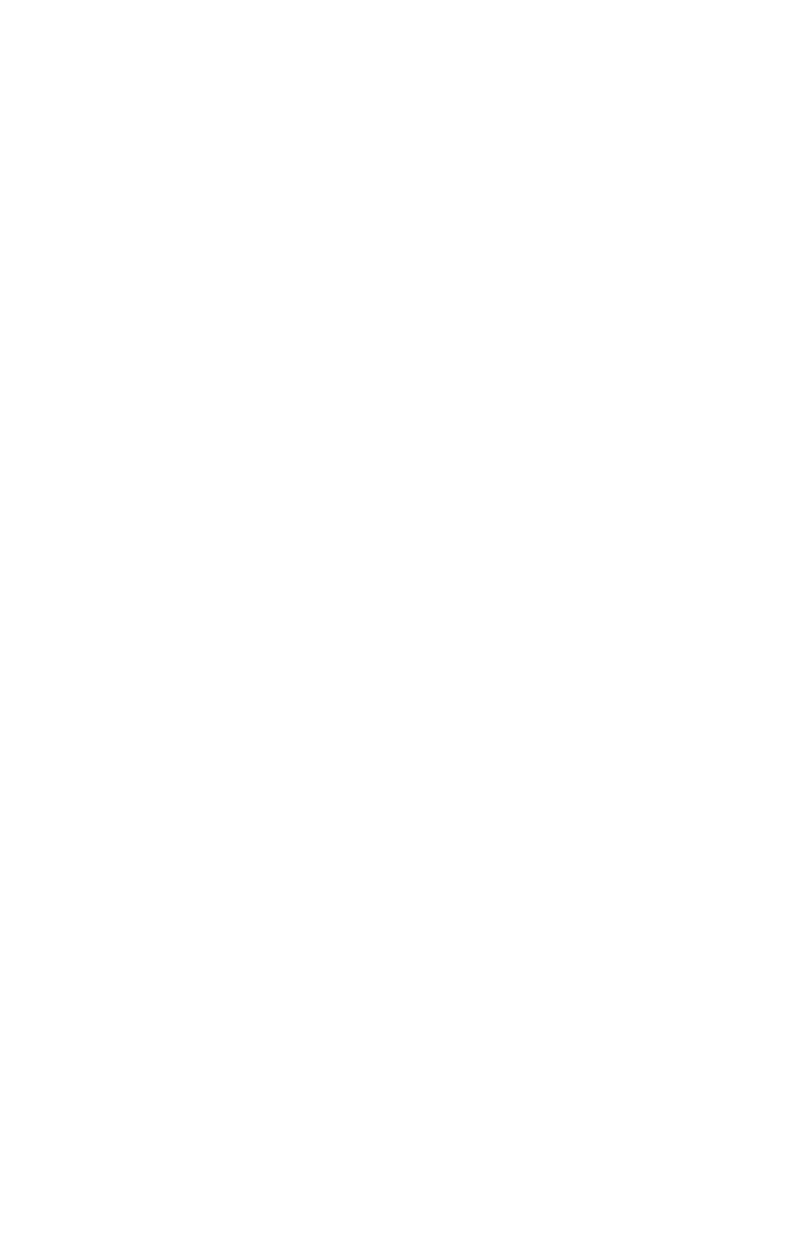 Zusammenarbeit mit etablierten Hilfs-organisationen & lokalen Rotary Clubs weltweit
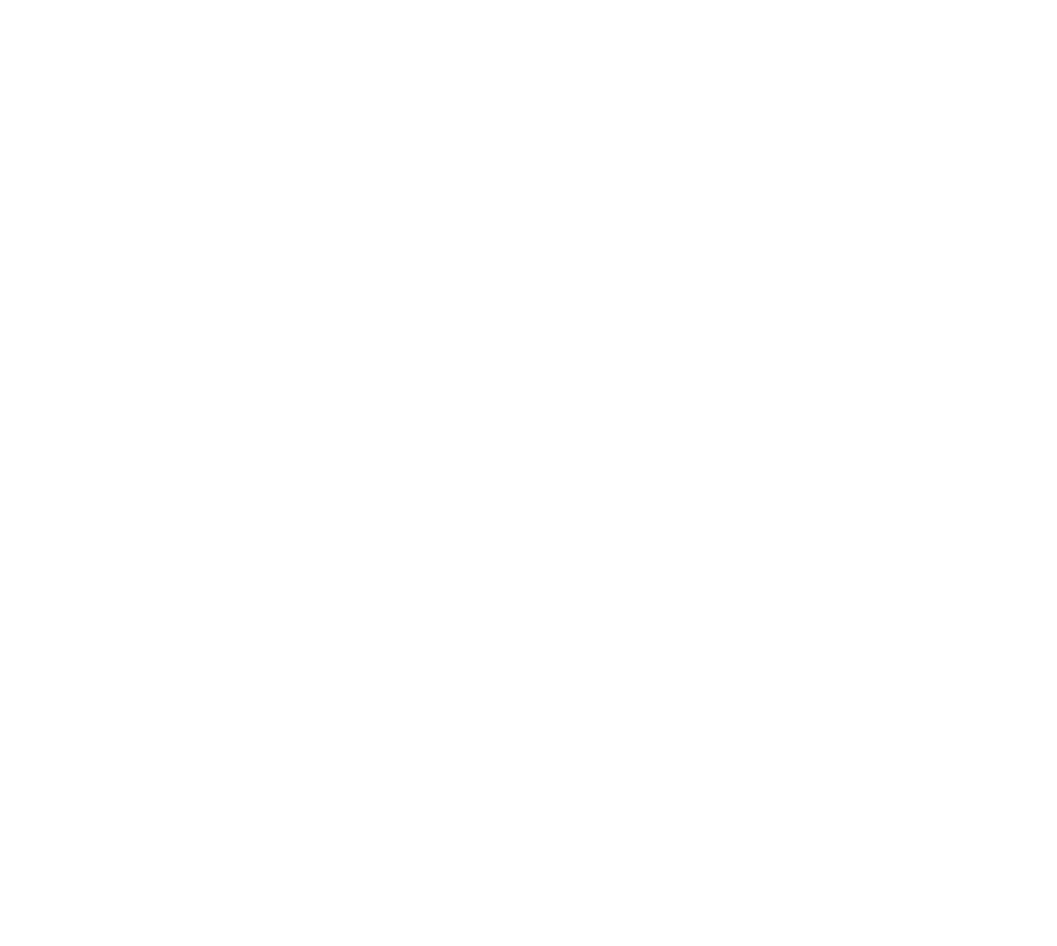 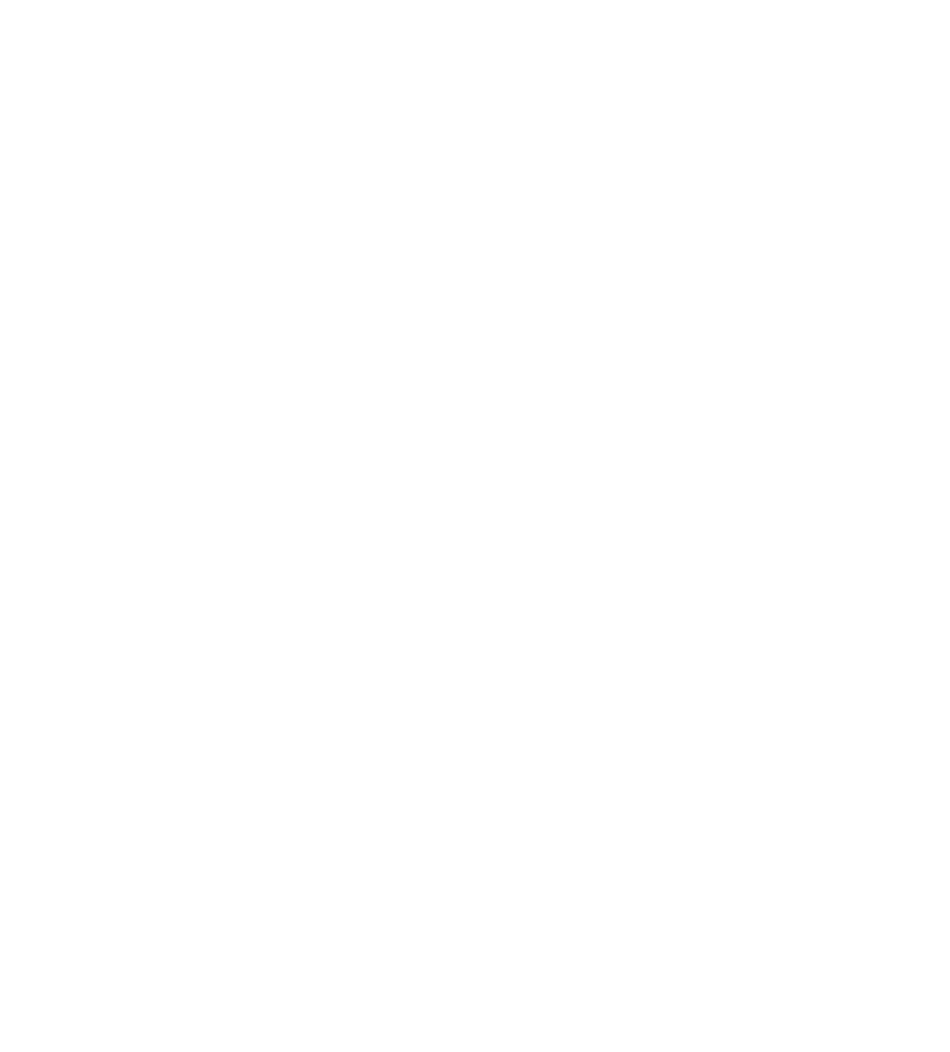 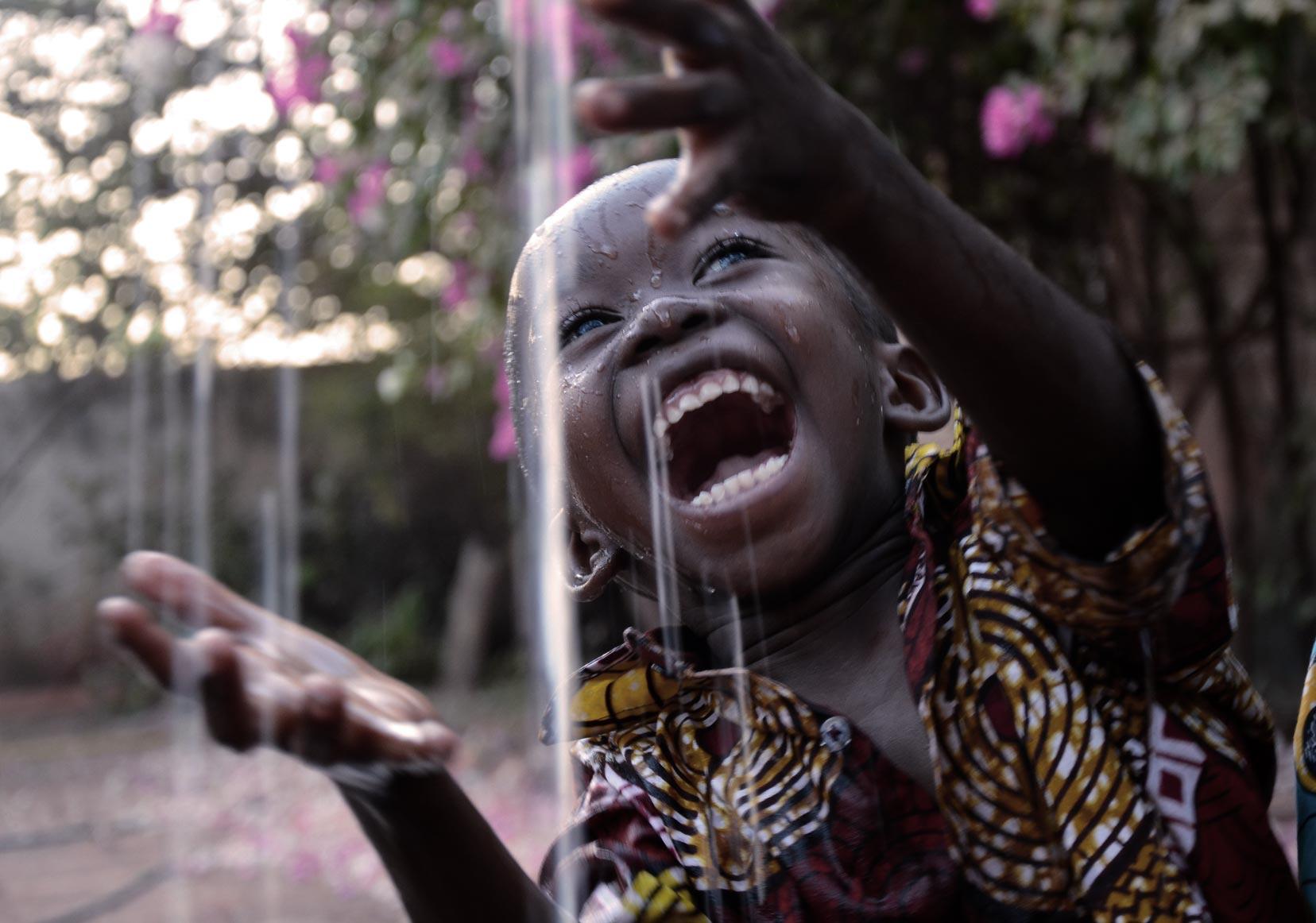 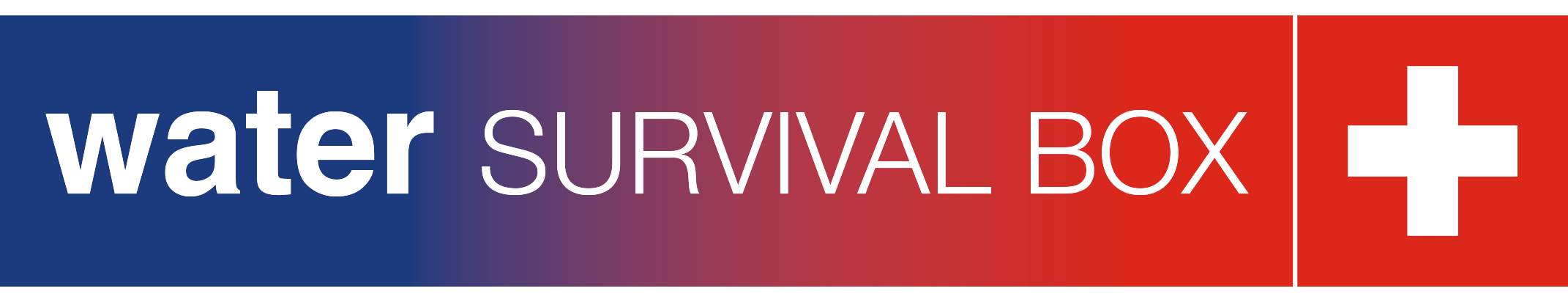 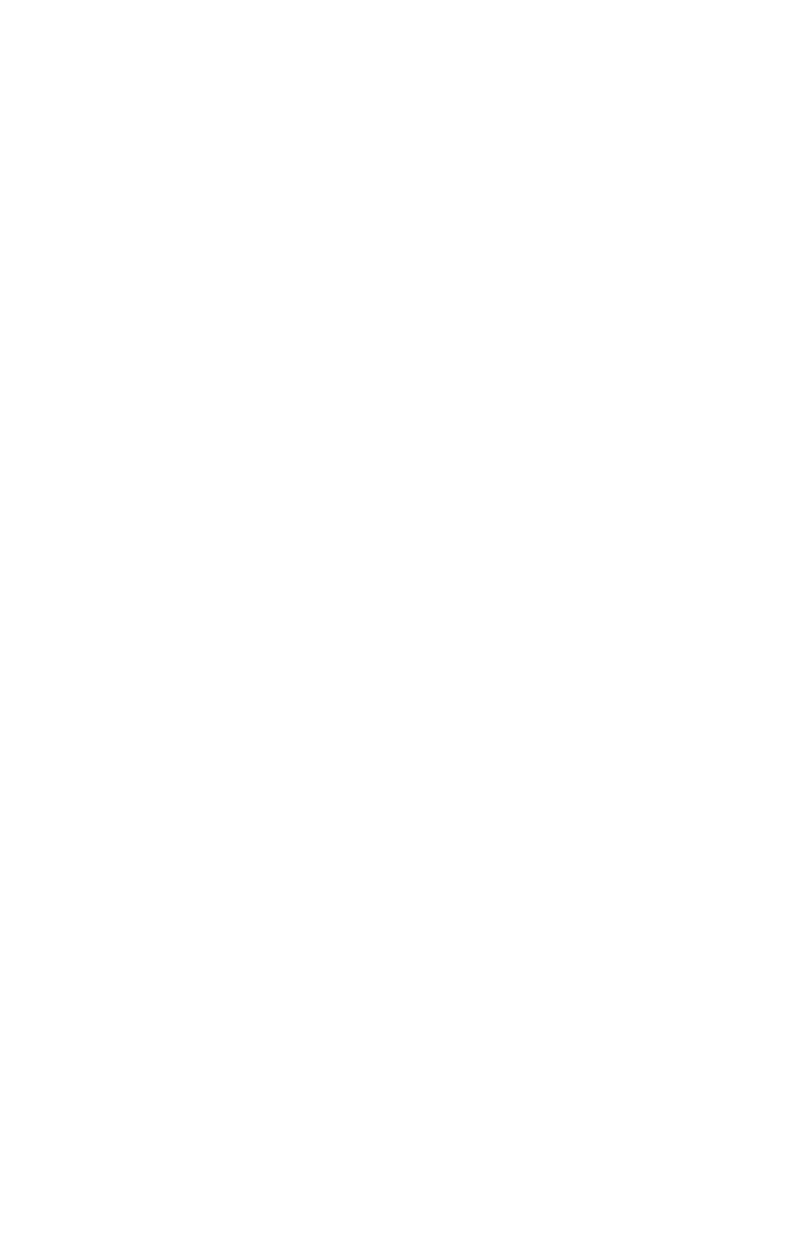 Ihr Beitrag zählt:CHF 200 kostet eine WSB-Box
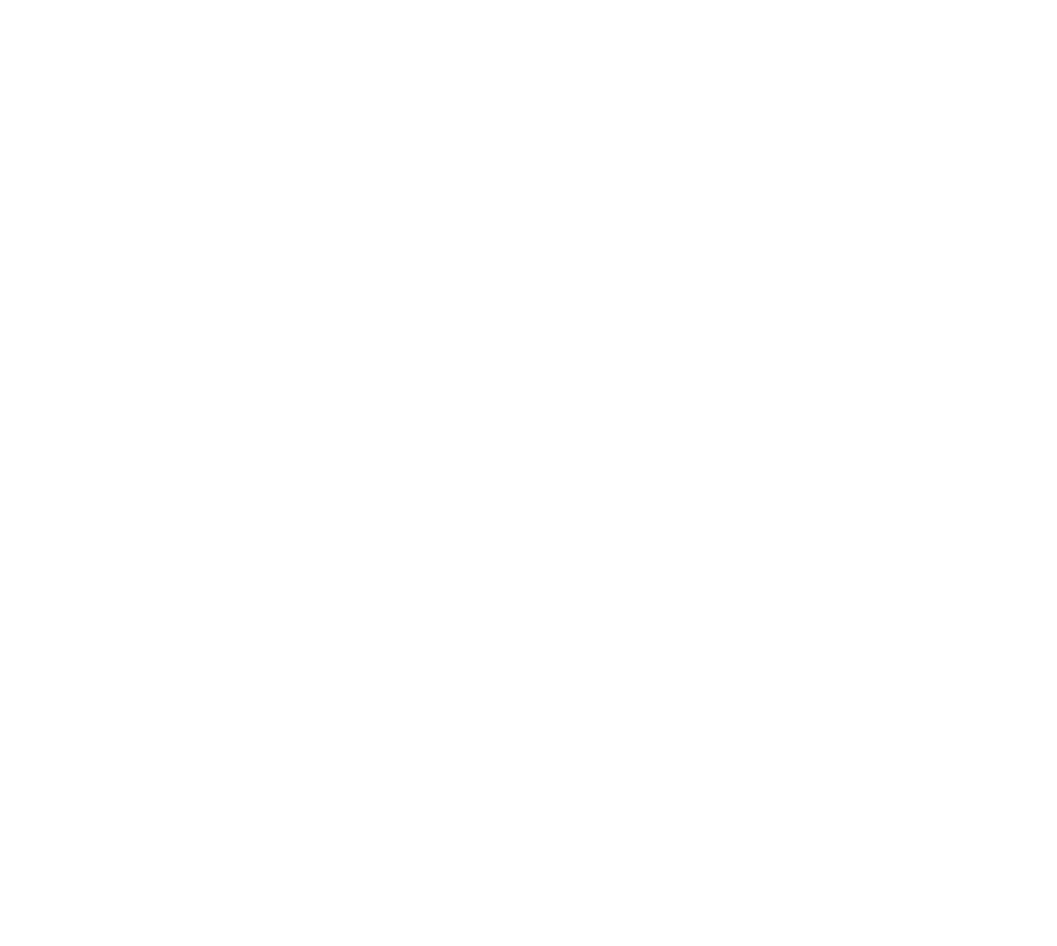 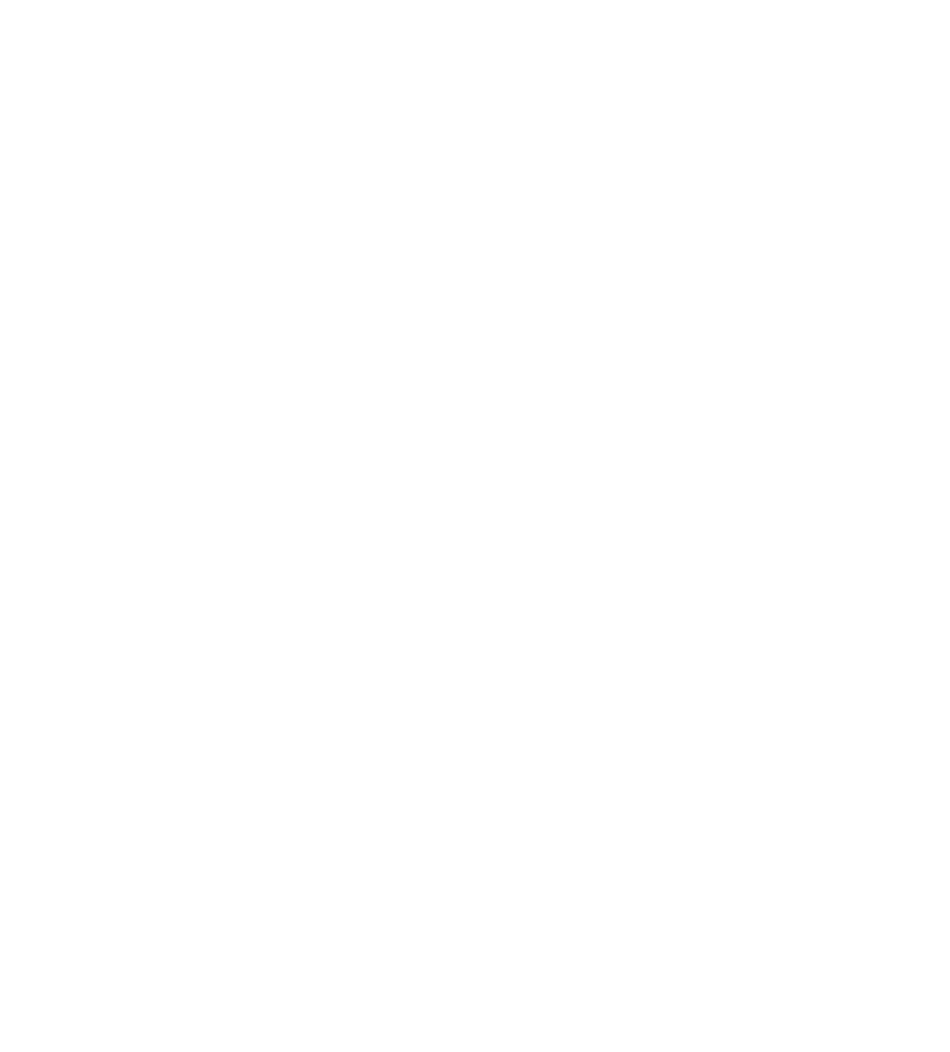 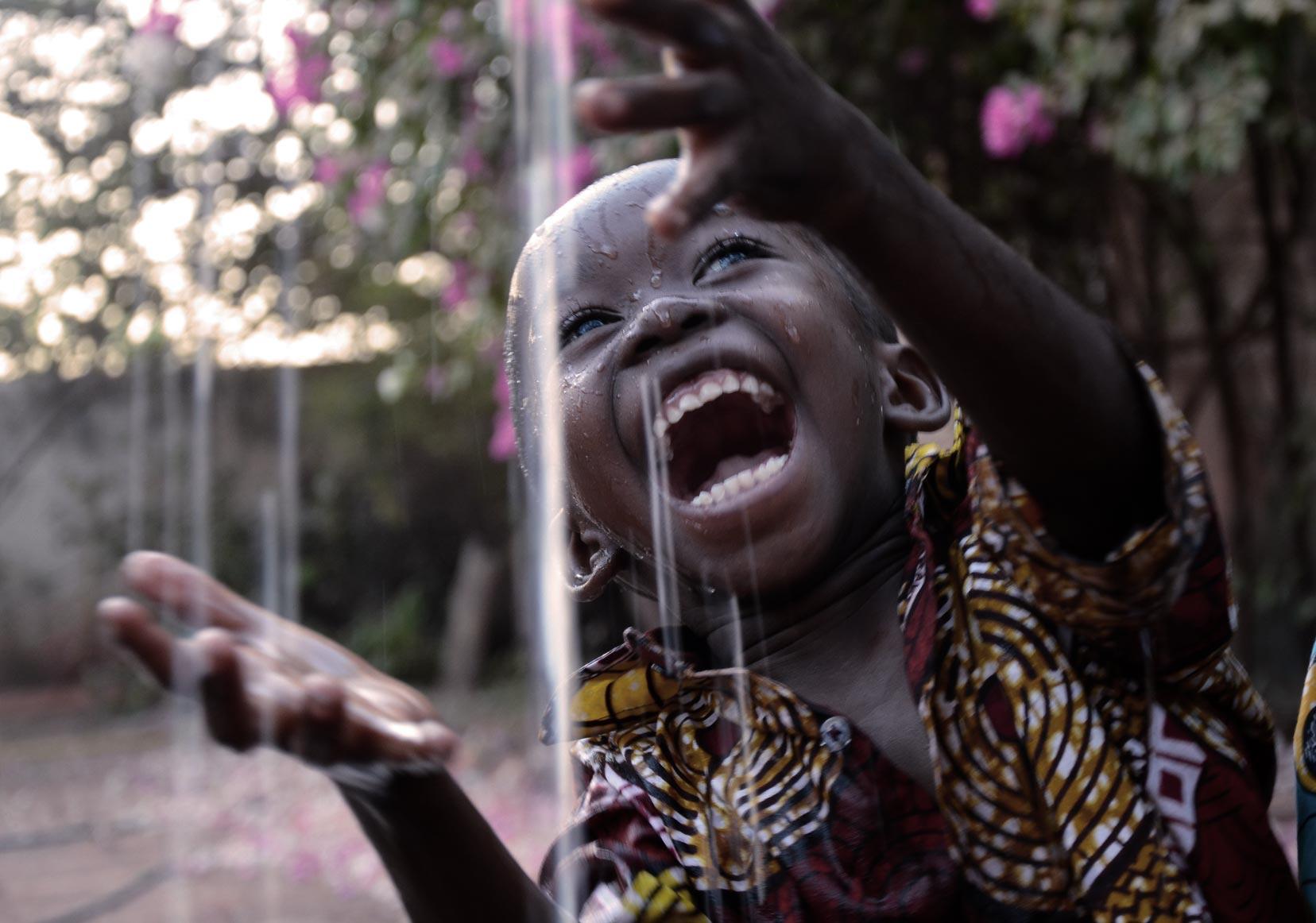 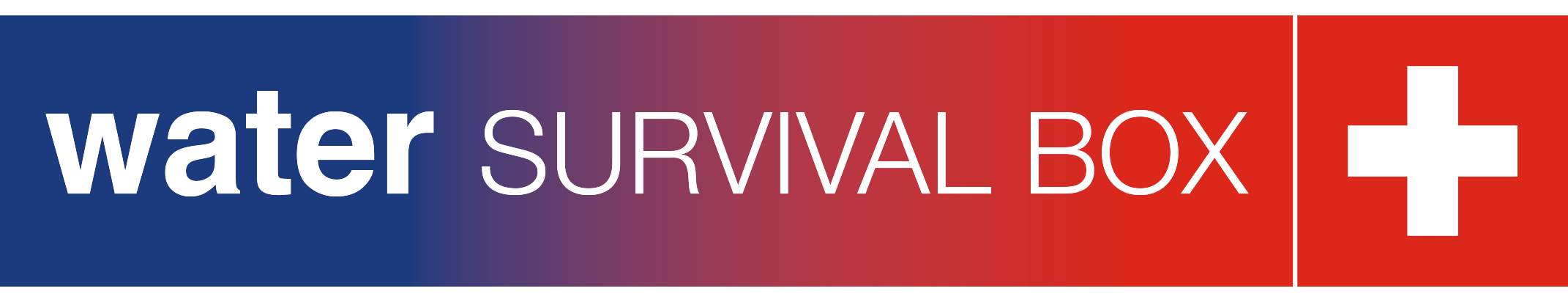 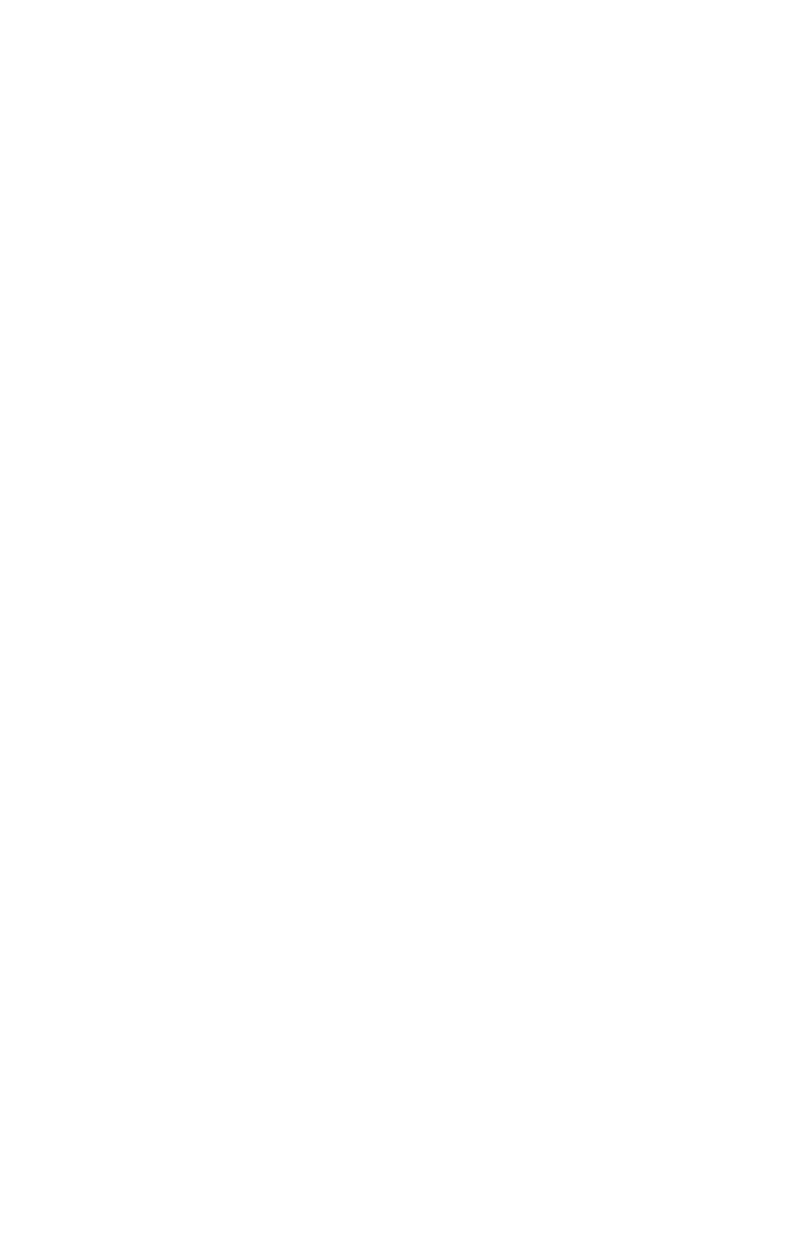 HELFEN SIE HEUTE
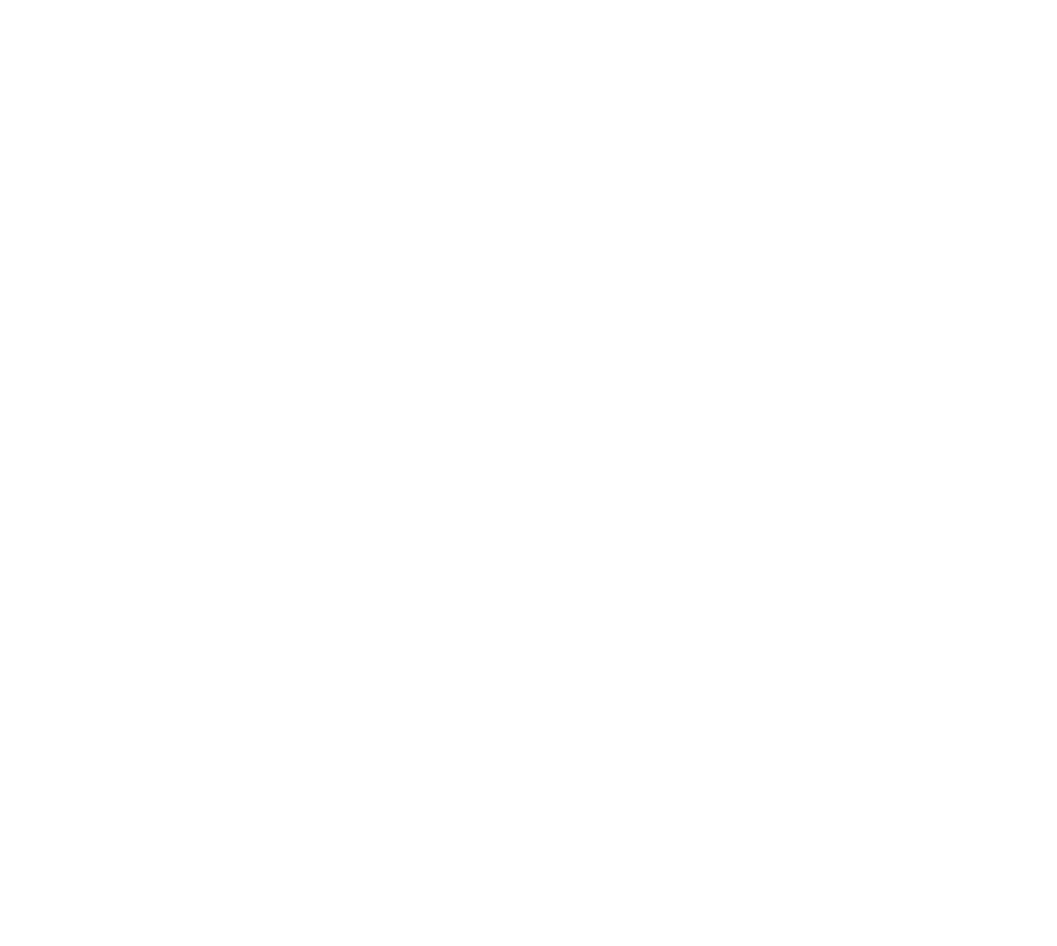 FÜR DIE NOT VON MORGEN
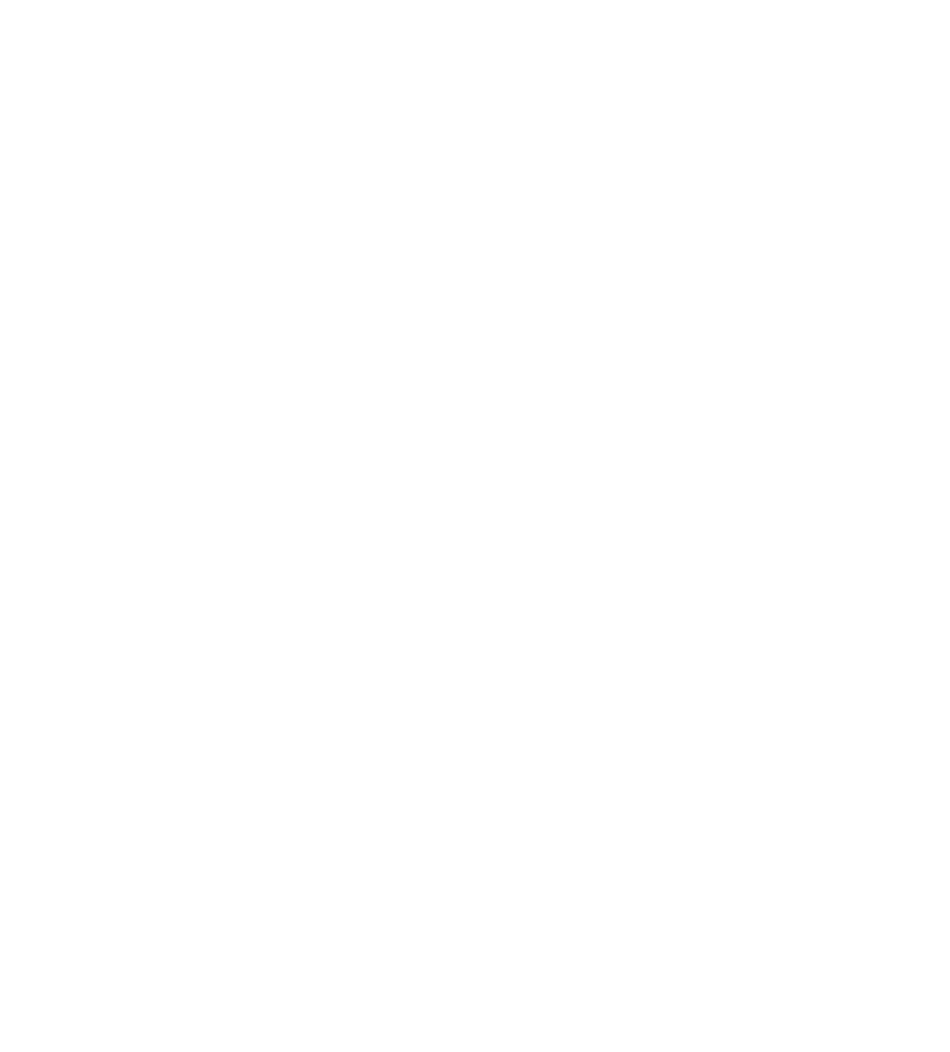 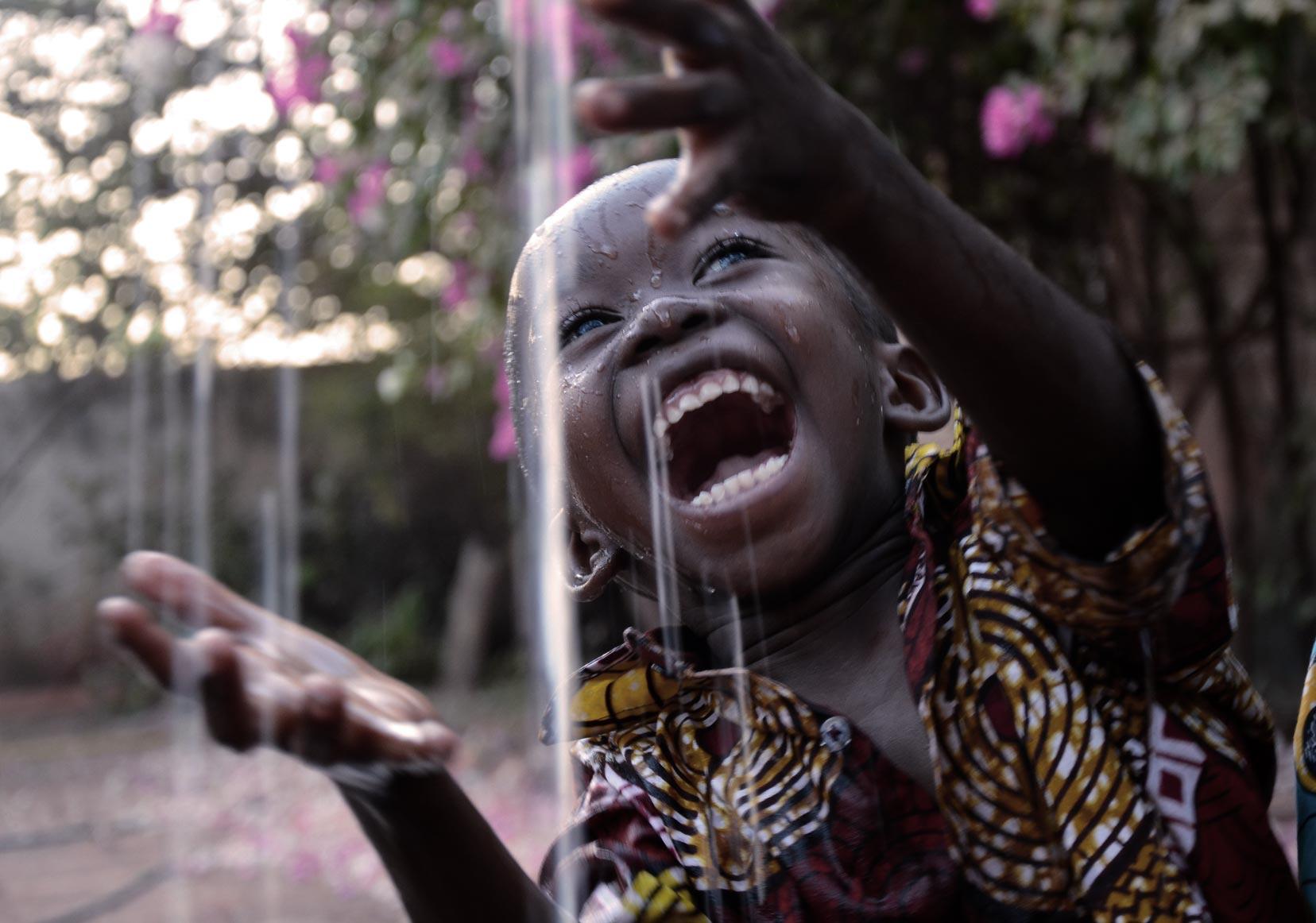 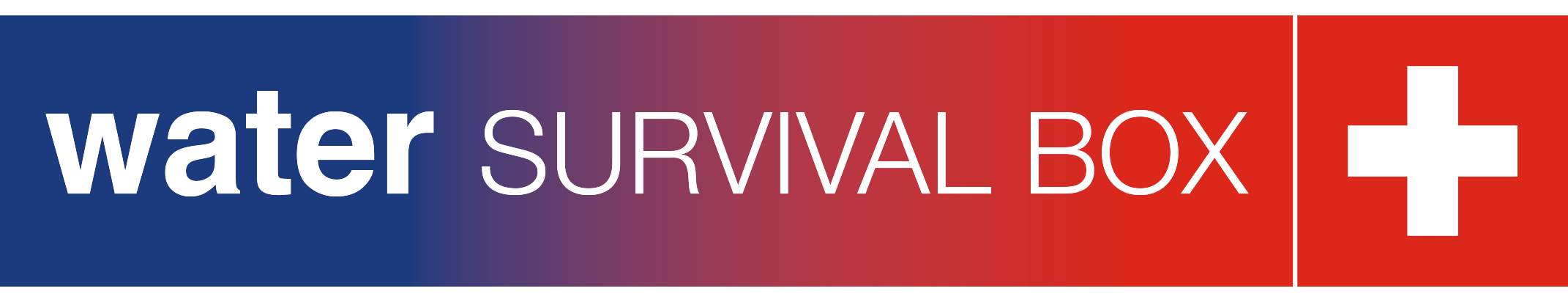 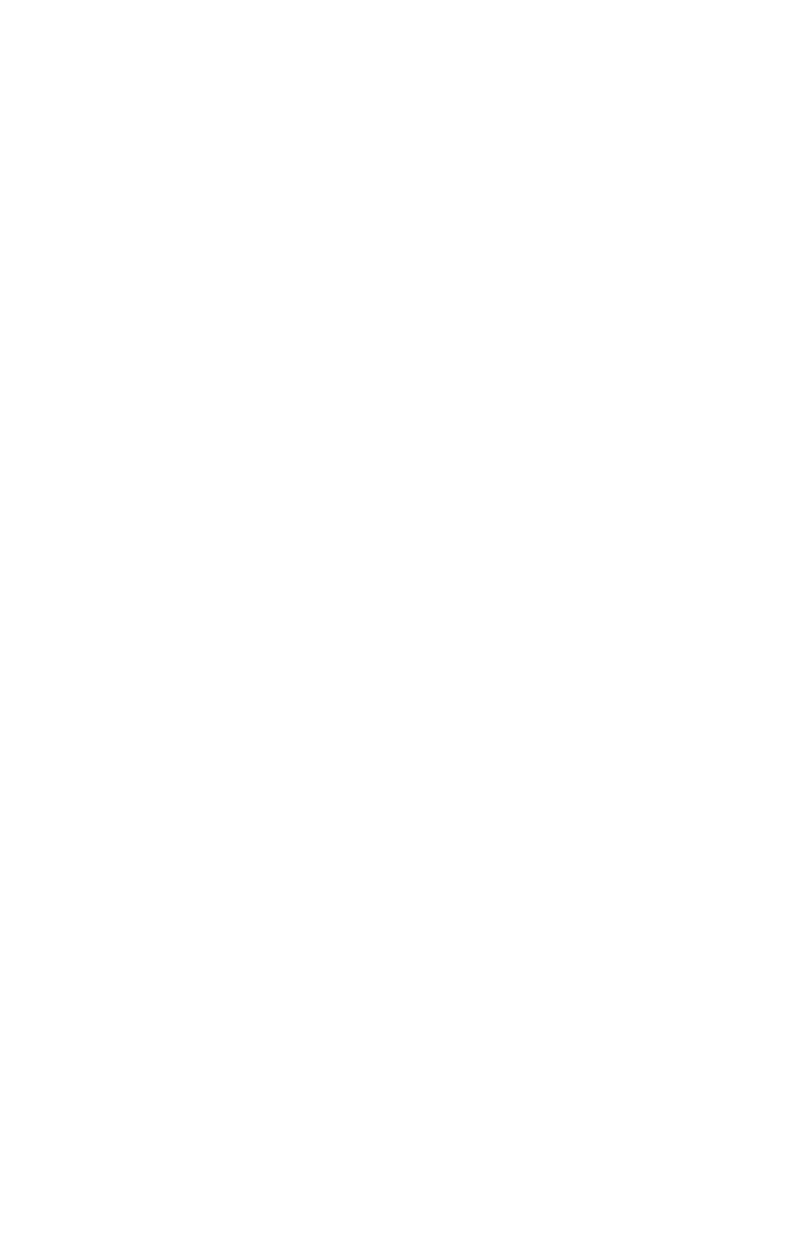 Die Notleidenden danken für Ihre Unterstützung
+41 79 722 79 97
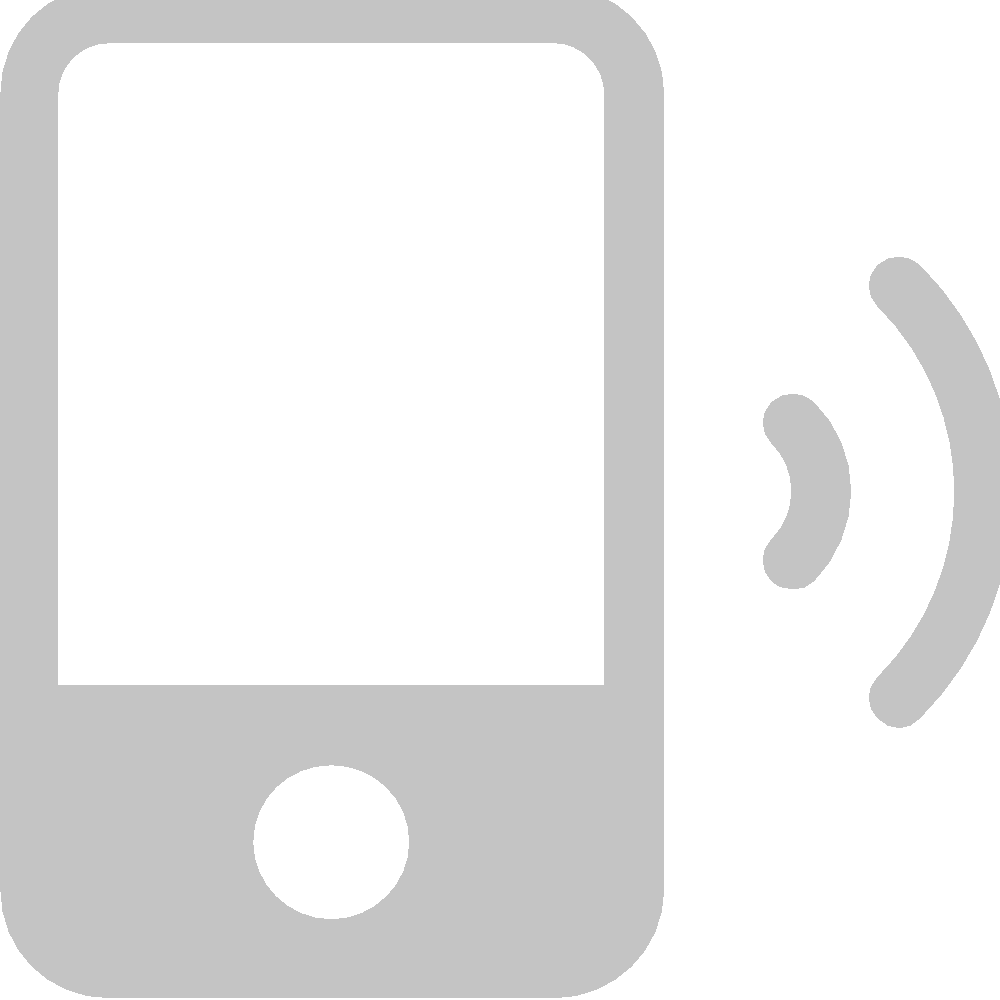 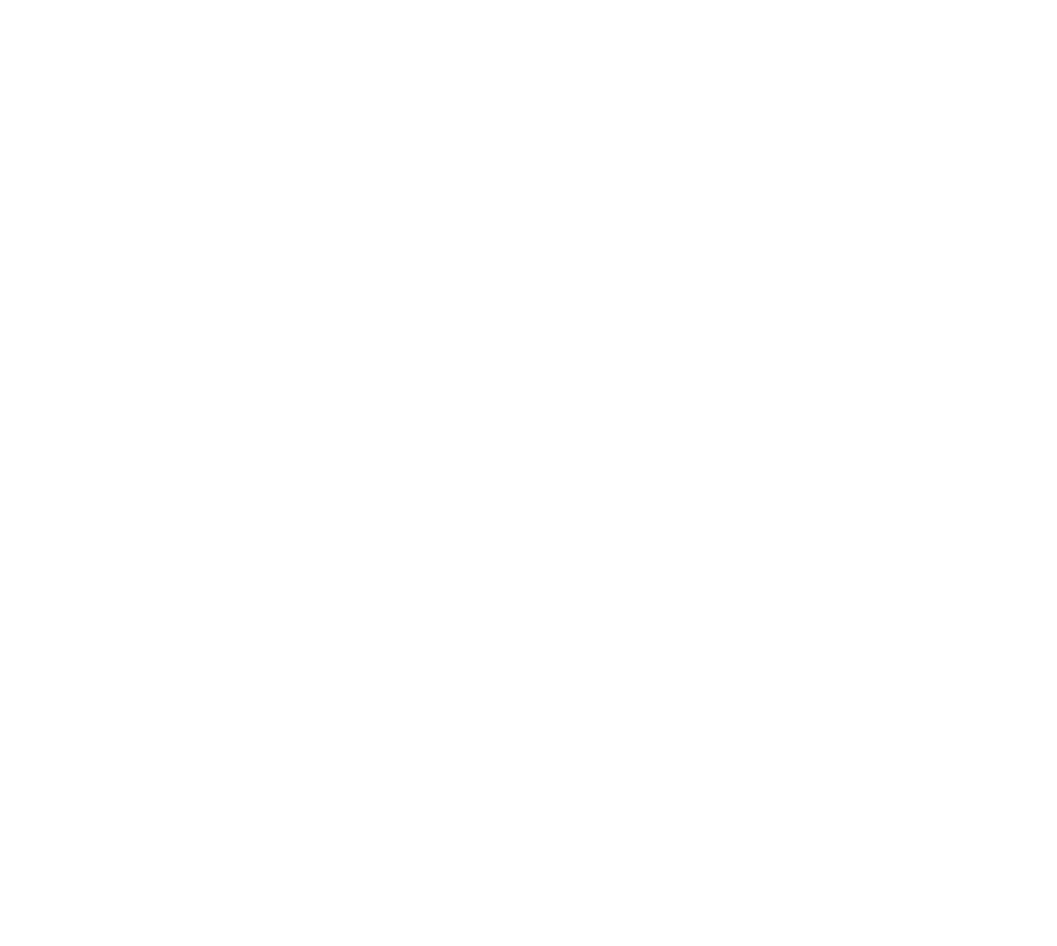 www.watersurvivalbox.ch
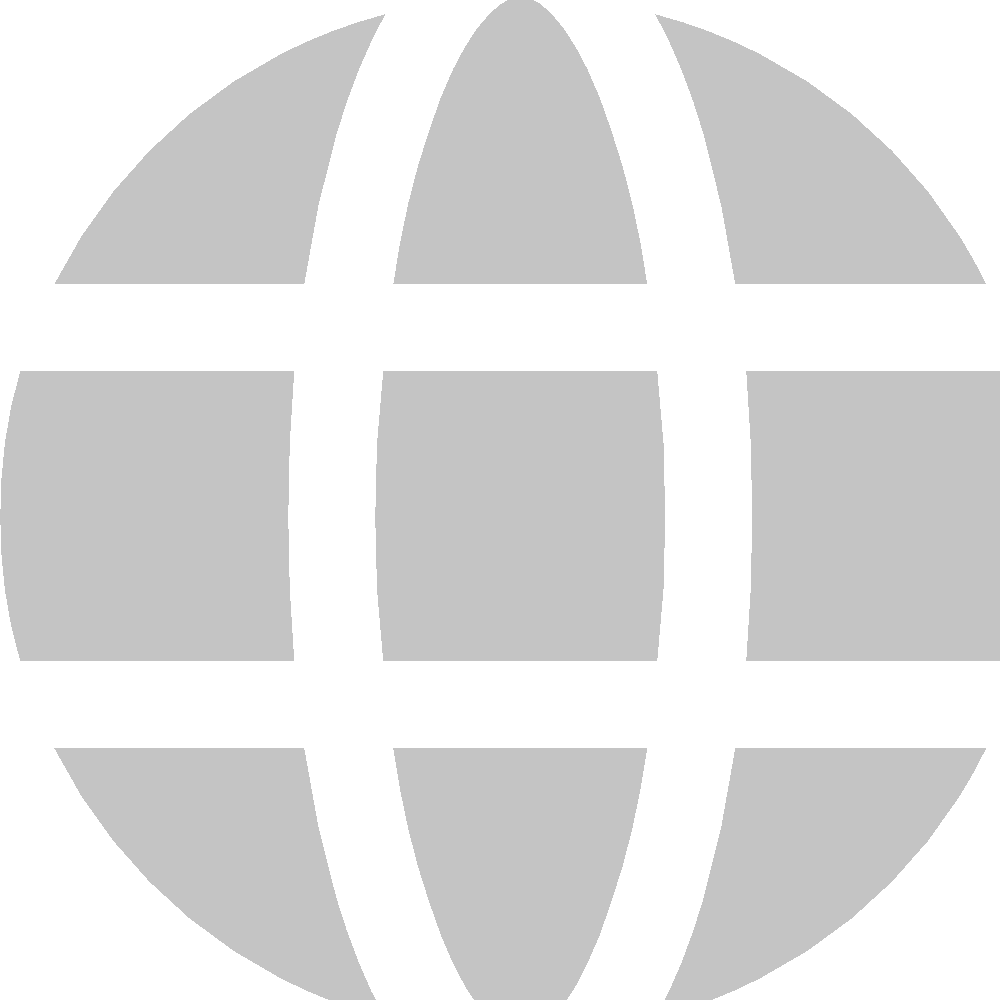 info@watersurvivalbox.ch
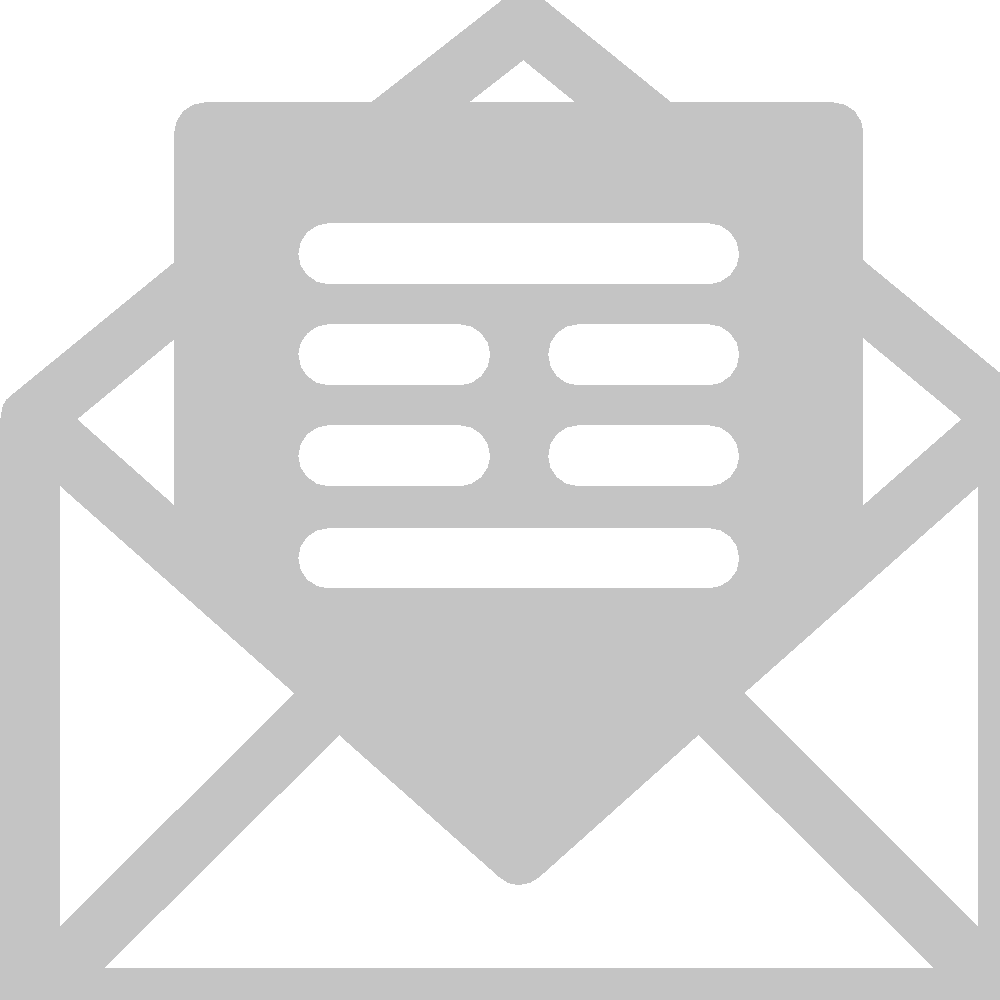 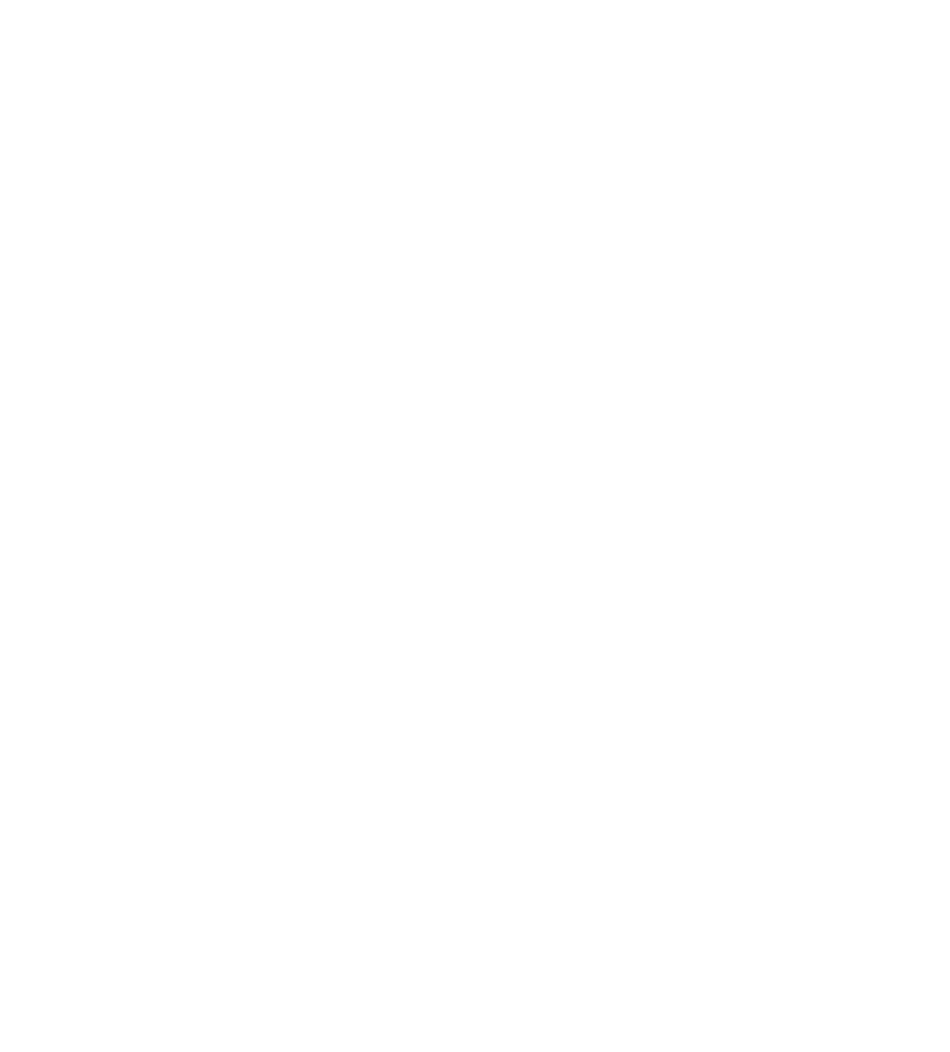